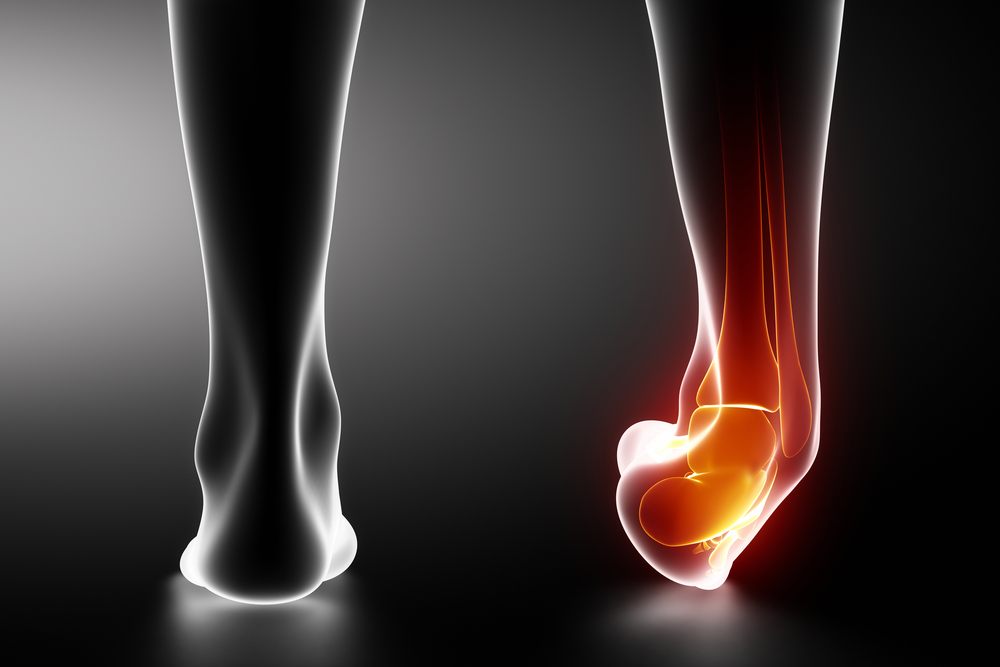 Orthèses de cheville et Sport
Dr Clément Amiot
Pôle MED Sport
Marseille
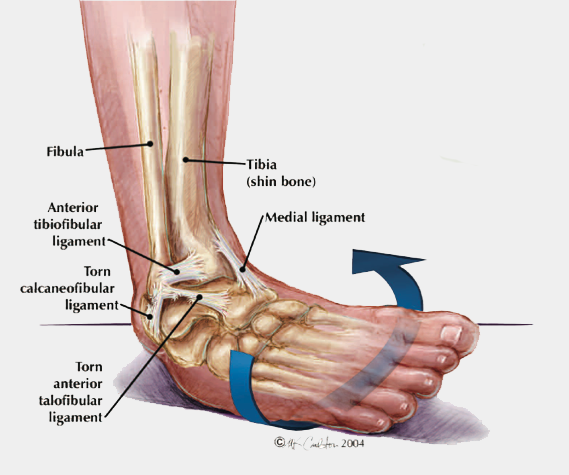 Entorses de la cheville
20 % des traumatismes sportifs
Entorse du ligament collatéral latéral +++
Mais pas que !!!
Enjeux de santé publique
Enjeux sportifs / Délais de retour au terrain 
Jusqu’à30 %  de laxité à 1 an
[Speaker Notes: Hubbard TJ, Hicks-Little CA. Ankle ligament healing after
an acute ankle sprain: an evidence-based approach. J Athl
Train 2008 Sep-Oct; 43 (5): 523-9]
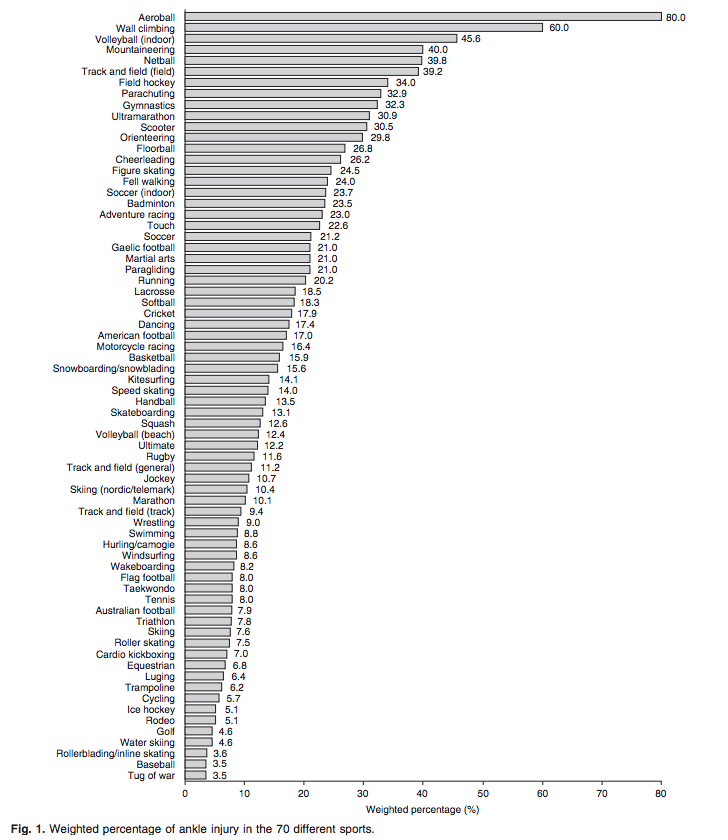 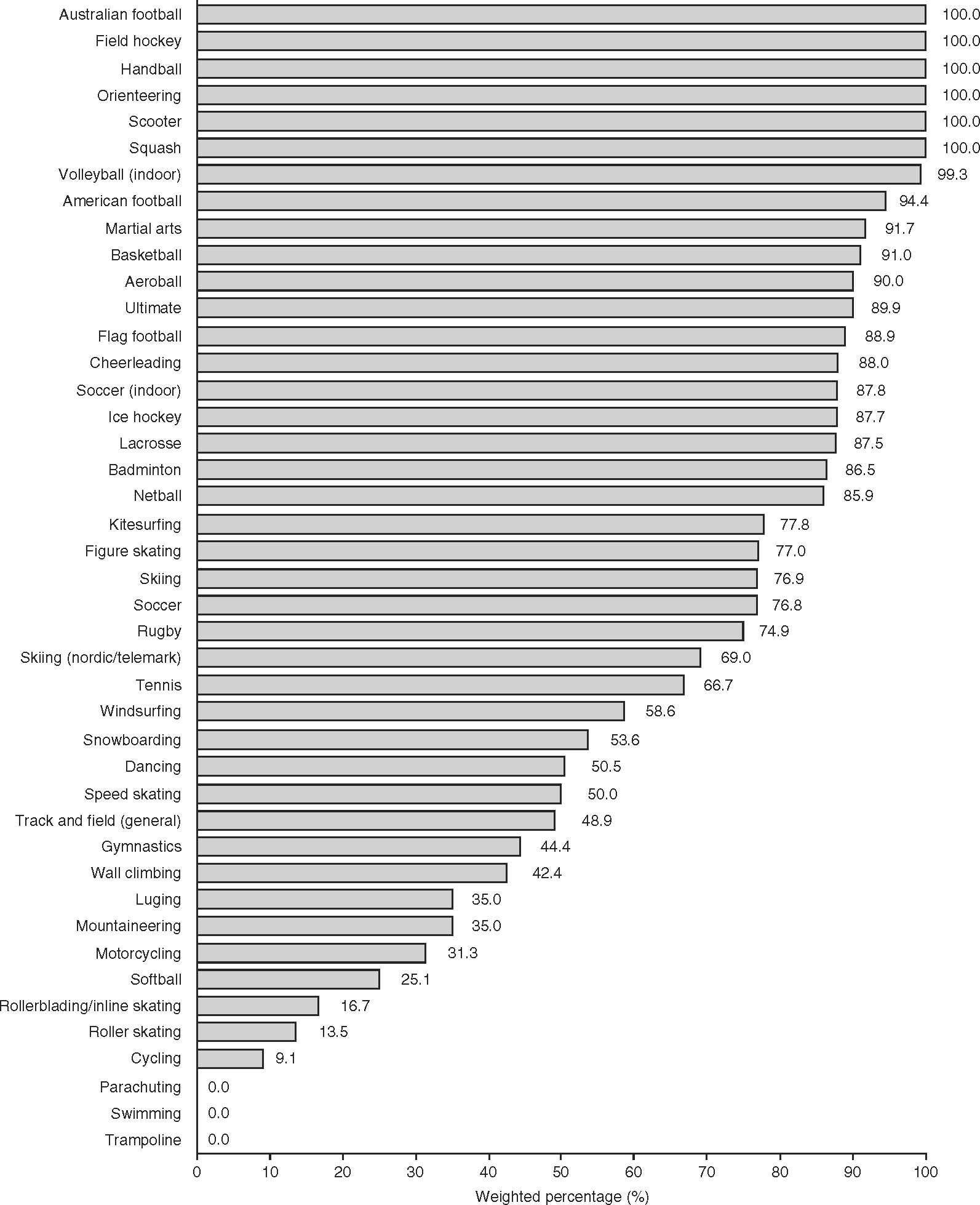 [Speaker Notes: 45 % des blessures du volleyeur
20 % chez foot et course à pied 
25 chez les cheerleaders 

A total of 227 epidemiology studies were included. Some studies reported injury epidemiology in two or more countries and thus made the total count to 255. M ost studies were conducted in Europe (45.5%), 
North America (30.2%) and 
Australasia (11.8%). 
Asia (4.3%), 
South America (2.0%) and 
Africa (0.4%).]
Prise en charge des entorse
Phase aigue
Phase de rééducation précoce
Phase de rééducation tardive
Phase finale
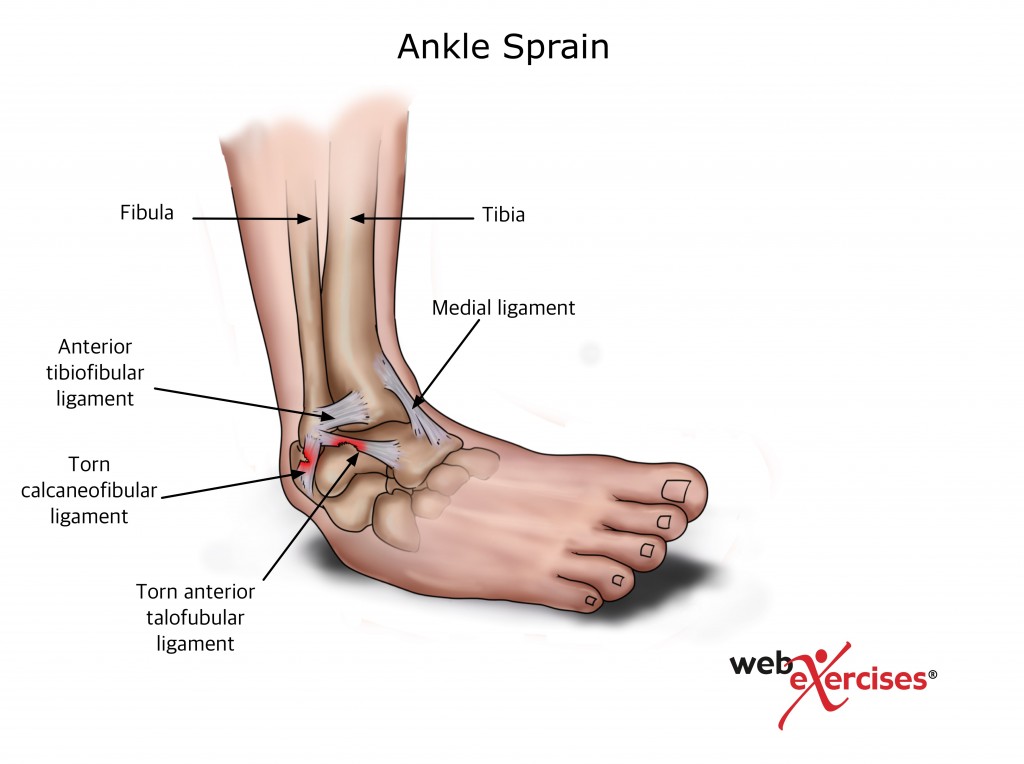 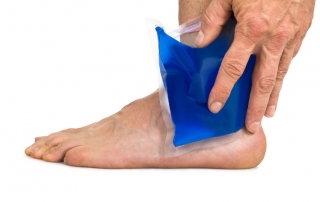 Prise en charge des entorse
Phase aigue
Phase de rééducation précoce
Phase de rééducation tardive
Phase finale
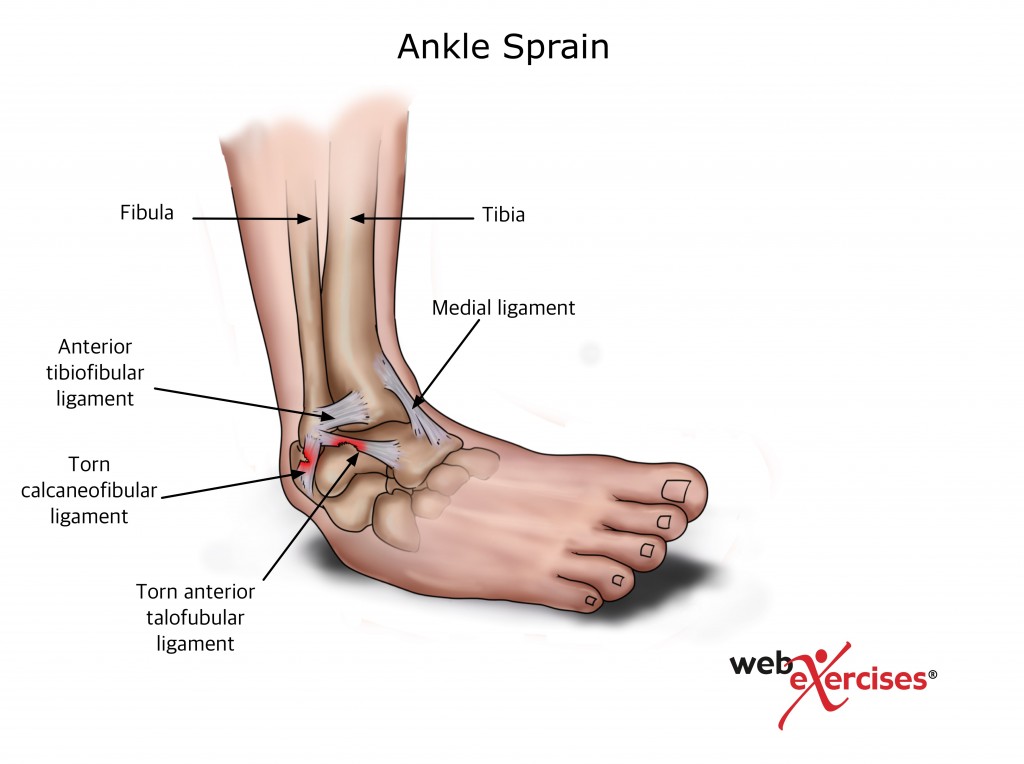 Ce que l’on sait : Cochrane 2002
Traitement fonctionnel > Immobilisation :
Nombre de retour au sport
Délais de retour au terrain
Retour au travail 
Œdème persistant 
Instabilité 
Satisfaction du patient
Bilan initial
Echographie 
Recherche une atteinte du LFTAI
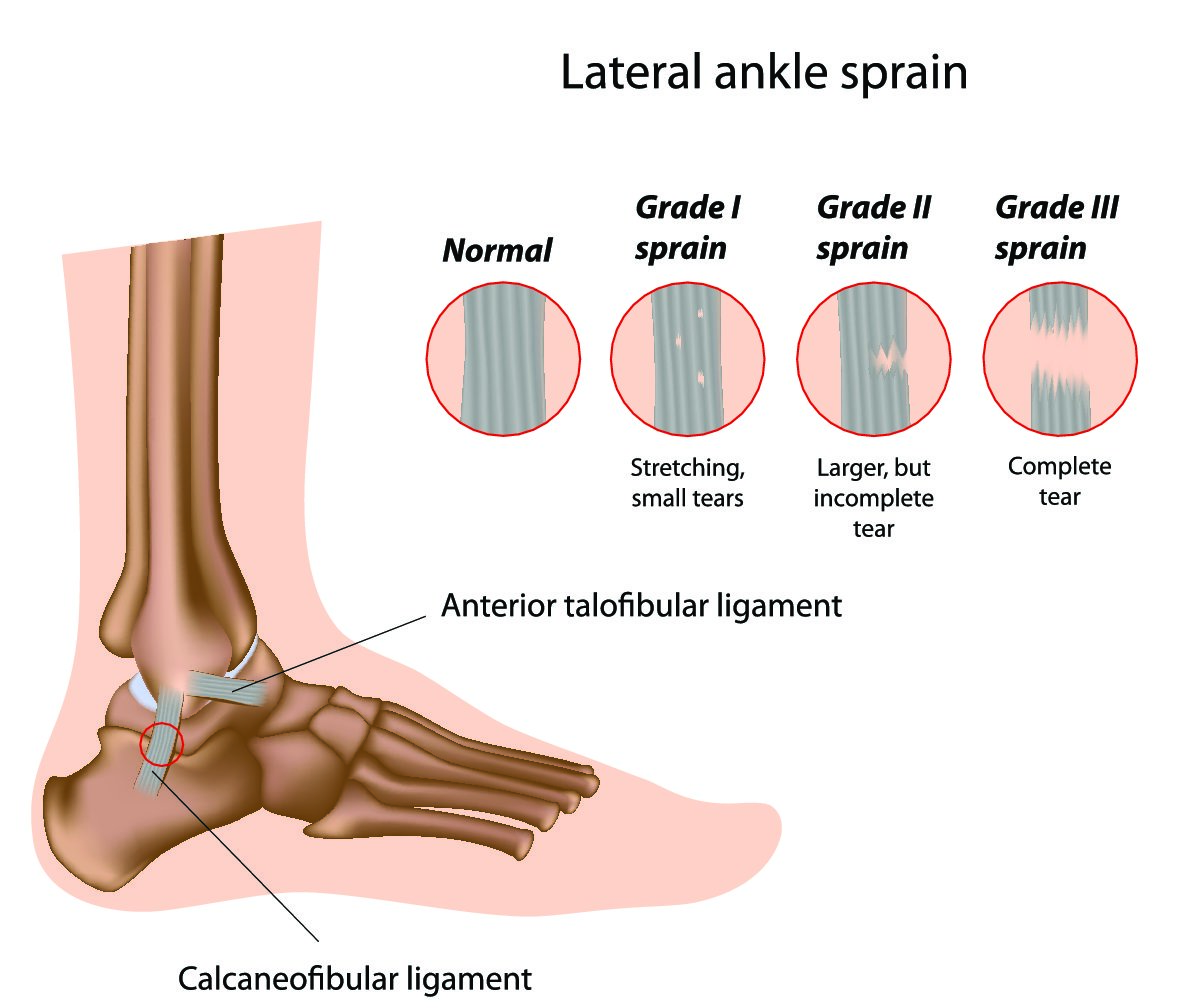 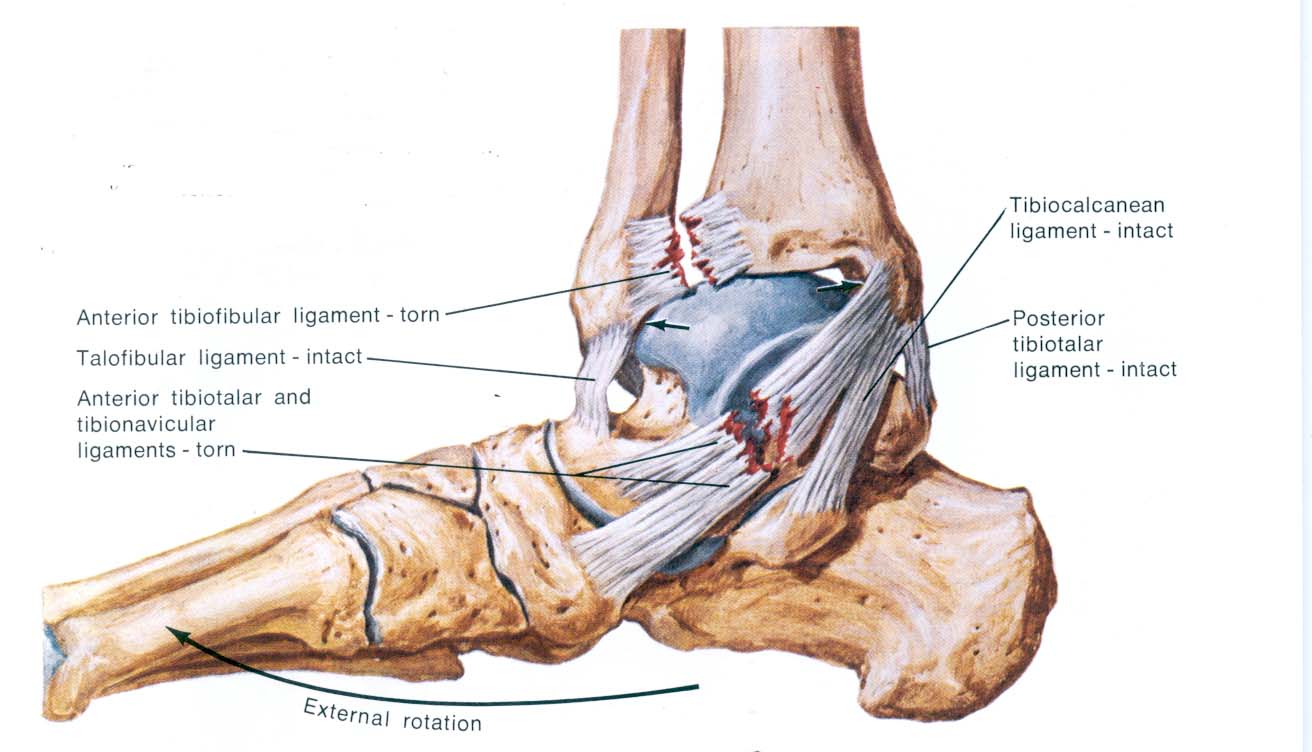 Traitement de l’entorse non bénigne Durée du port de l’orthèse
Rupture partielle d’un faisceau 
3 semaines de port (orthèse jour et nuit)
Reprise sport  3 semaines 

Rupture totale d’1 faisceau 
3 semaines de port (orthèse jour et nuit)
+ 3 semaines de port le jour
Reprise sport  4 - 6 semaines 

Rupture totale des 2 faisceaux
6 semaines (orthèse jour et nuit) 
Reprise sport  6 - 8 semaines
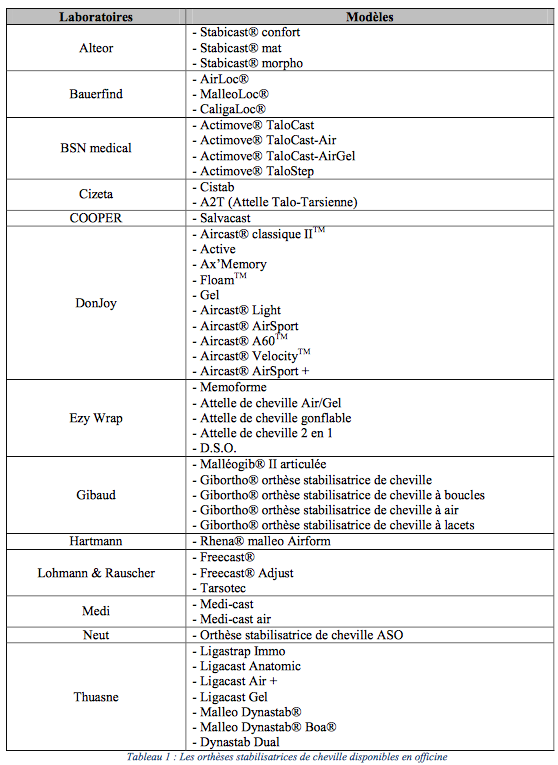 Les traitements fonctionnels
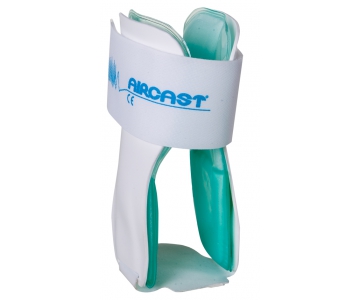 Attelles stabilisatrices
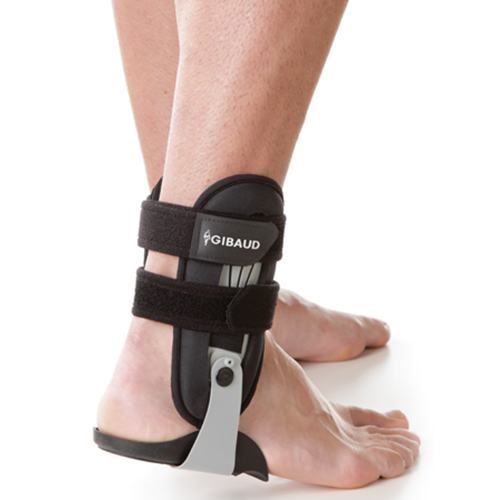 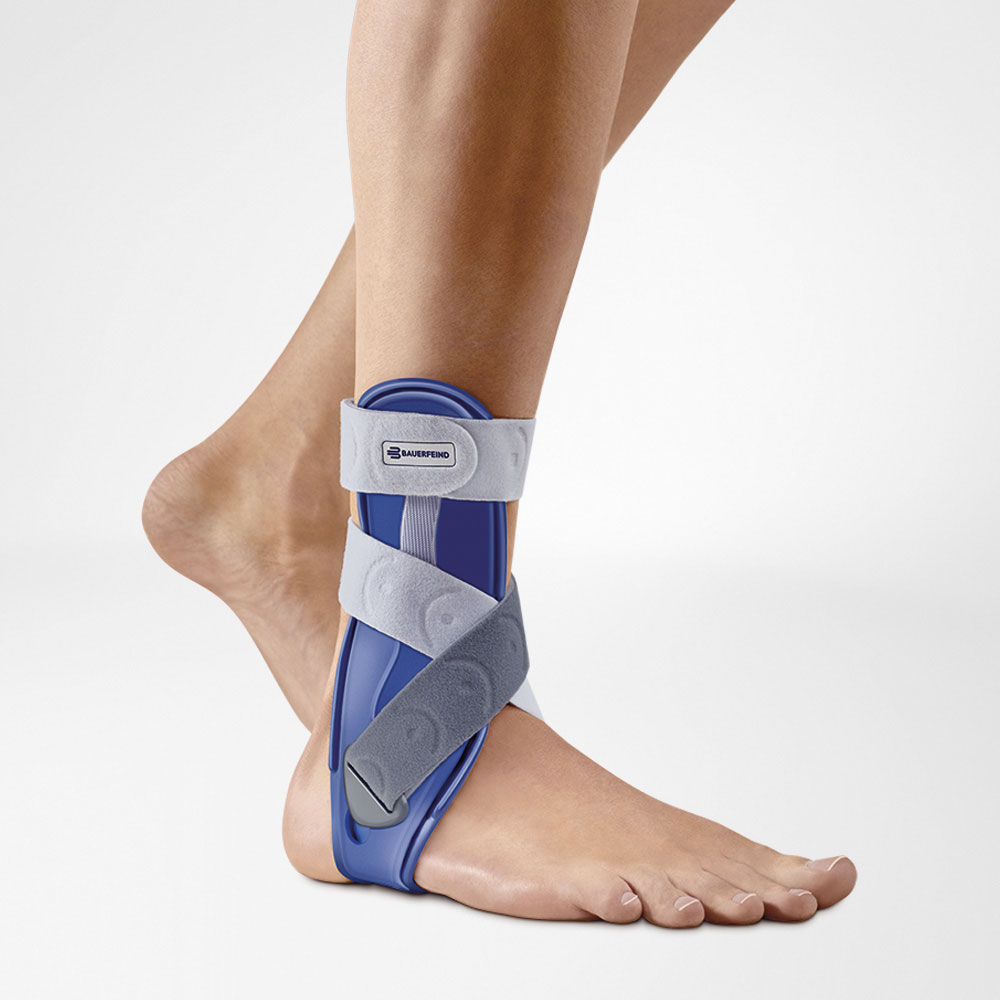 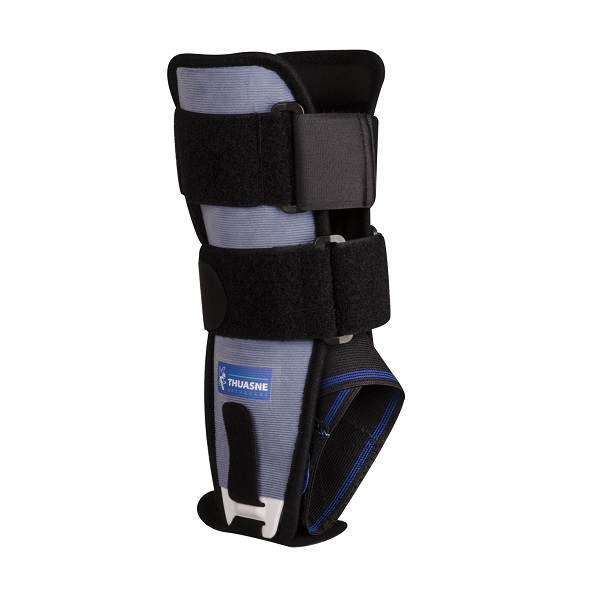 [Speaker Notes: MalleoGib – Malléoloc de chez Bauefeind – Ligastrap Immo de chez Thuasne]
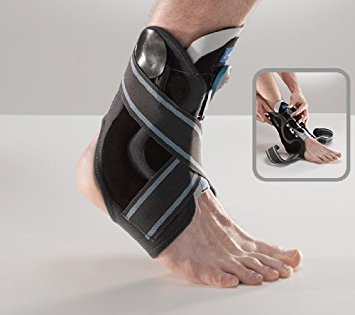 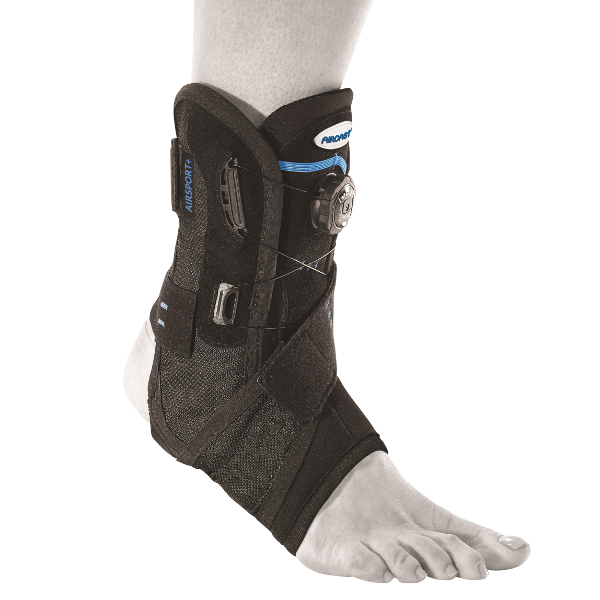 Attelles ligamentaires
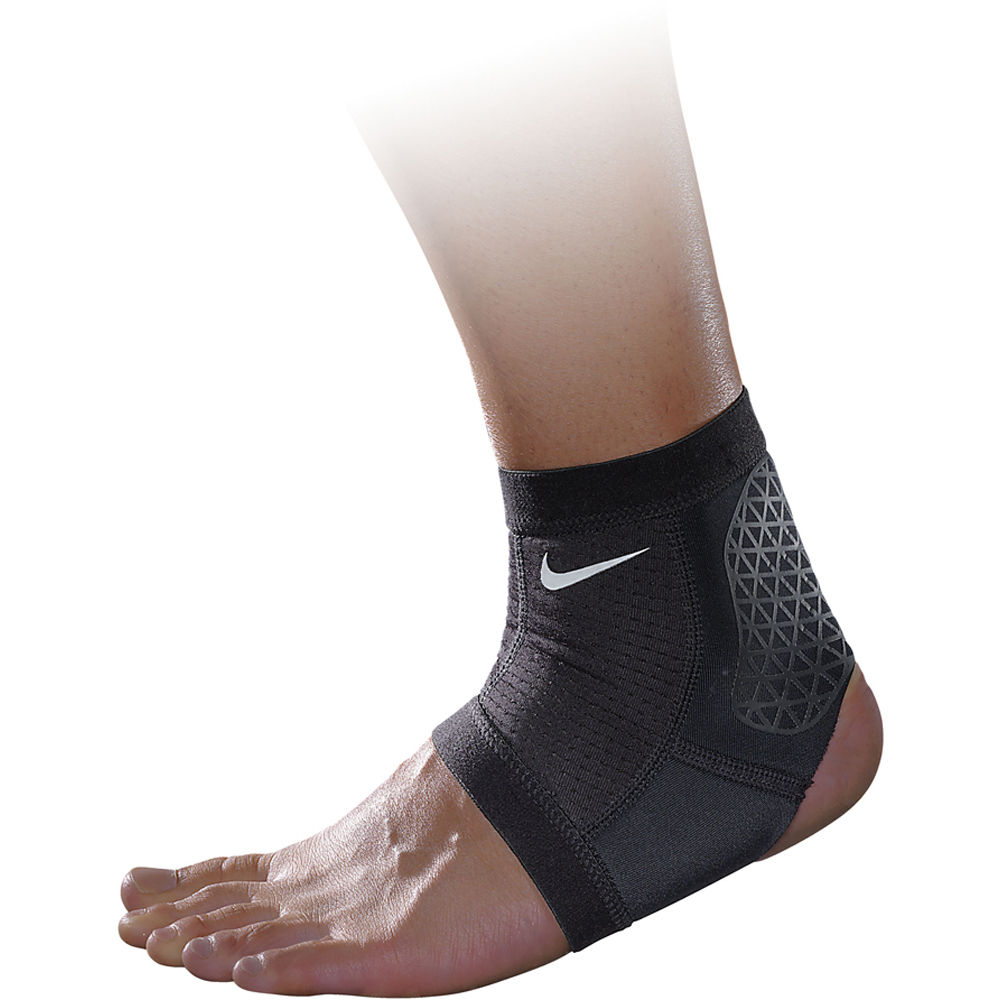 Celles que l’on voit moins souvent
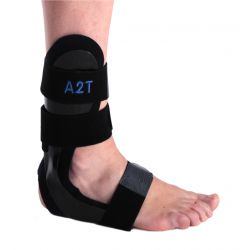 Tendon d’Achille
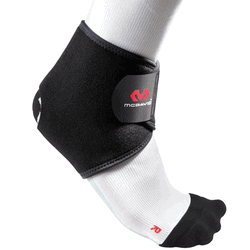 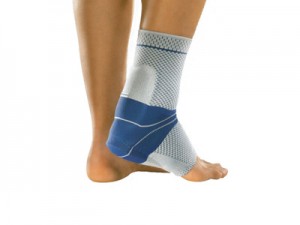 Mes Problèmes
Patient revu en consultation à 3-4 semaines :
Arrêt du port de l’orthèse 
Comment je reprend le sport ??
[Speaker Notes: Arrêt du port de l’orthèse : part le kiné / par eux même]
Mes Problèmes
Stabilité frontale 
Efficacité sur la prévention de la récidive
Pas de baisse de performance
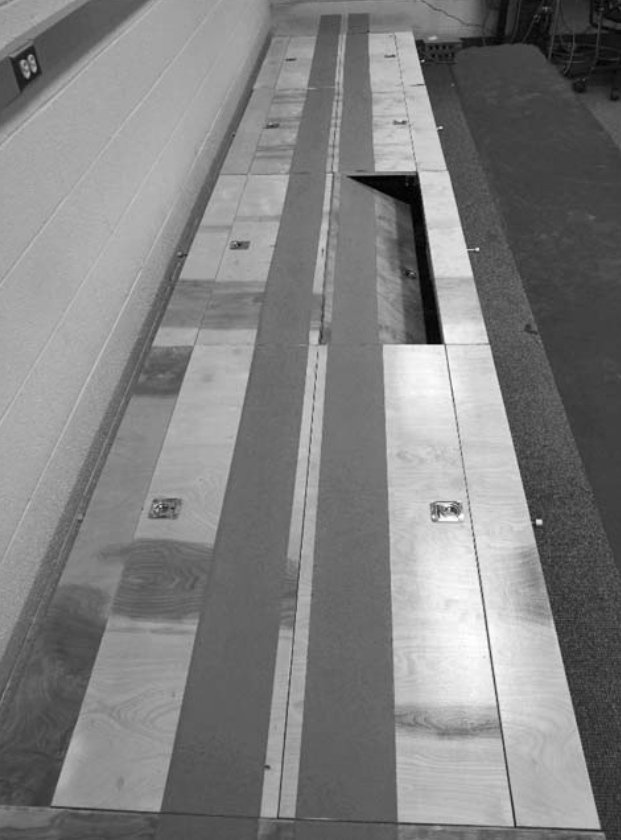 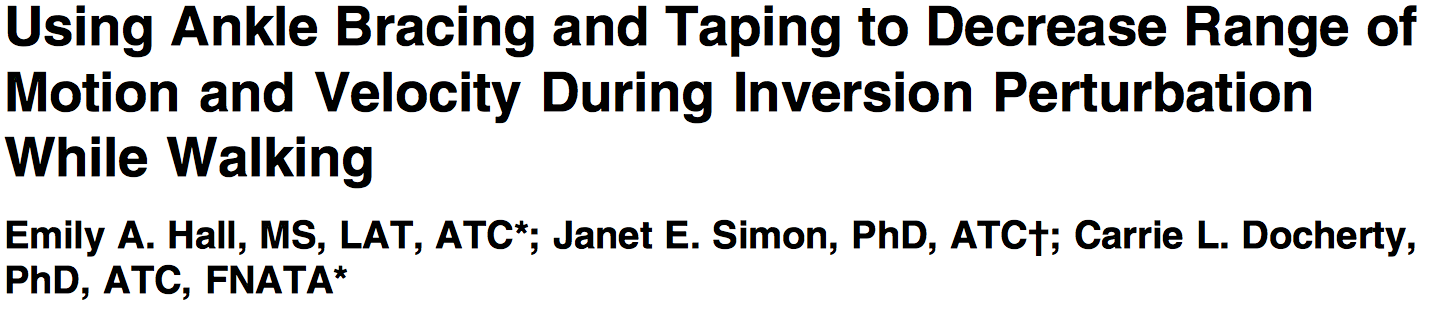 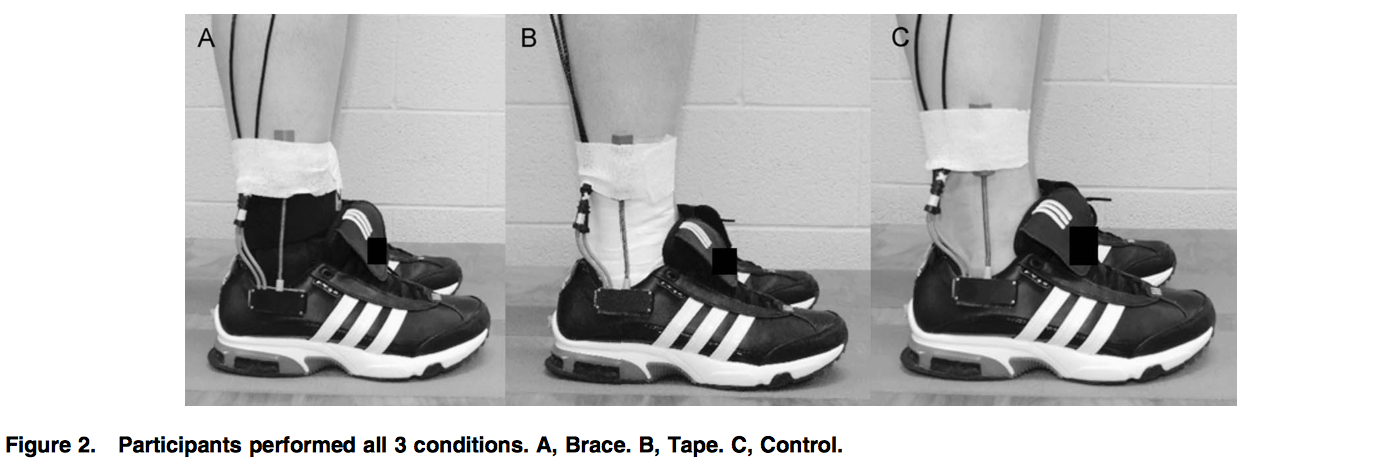 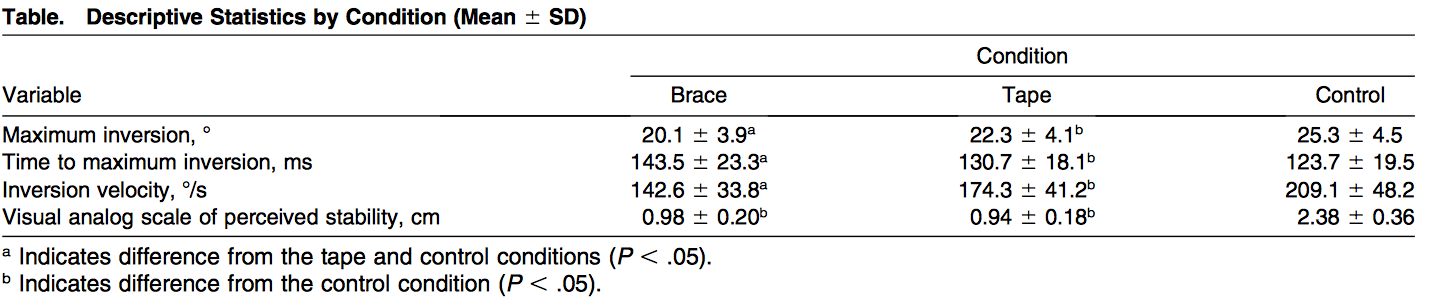 [Speaker Notes: EST-CE QU’UNE ATTELLE CONTRÔLE BIEN L’INVERSION ?
Journal of Athletic training – Avril 2016]
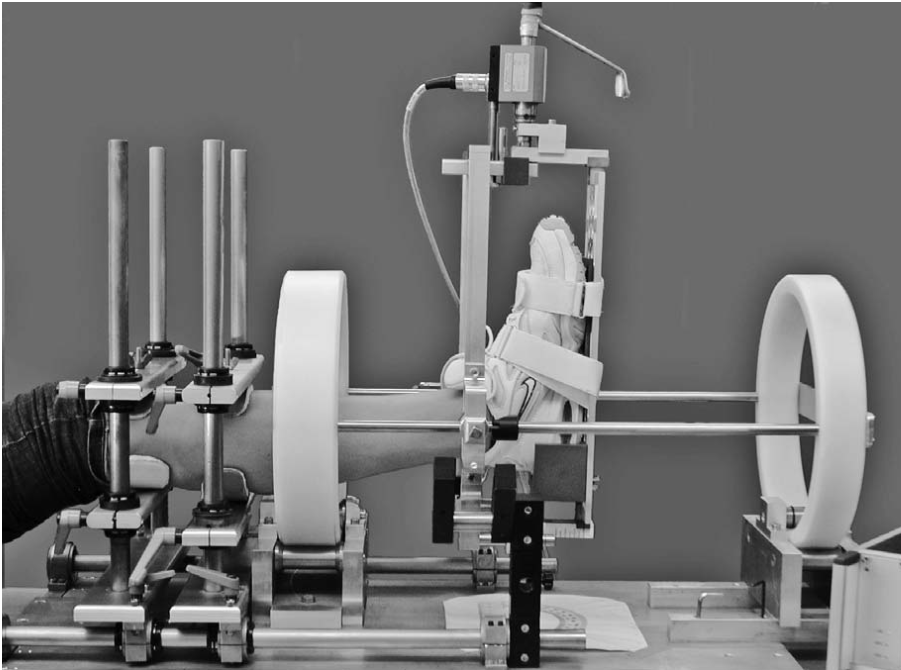 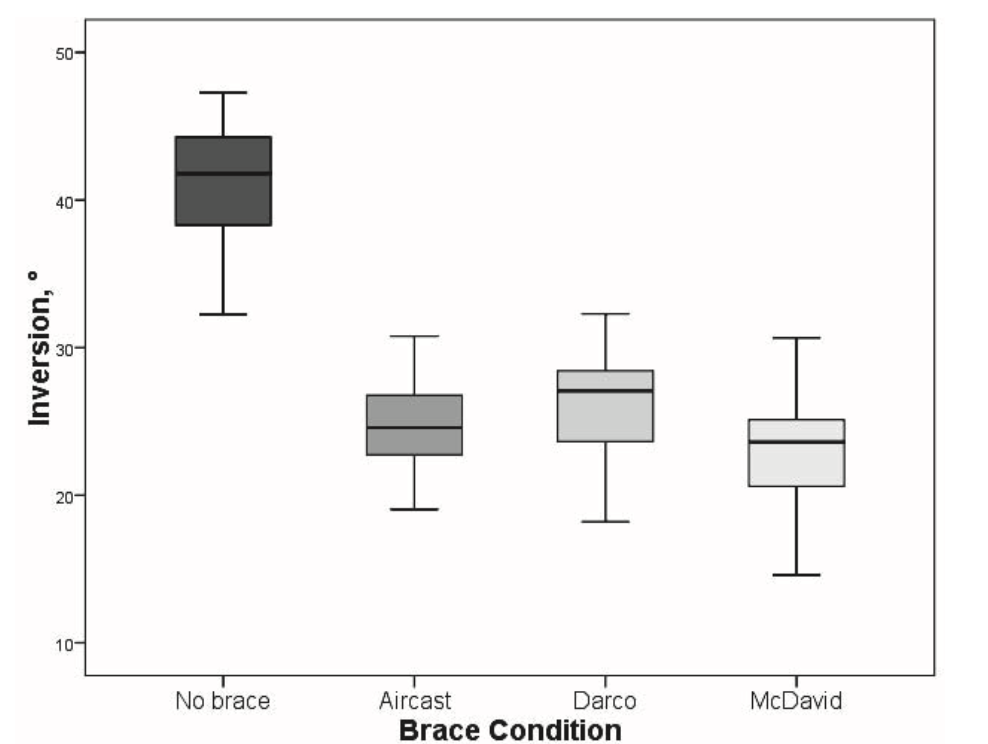 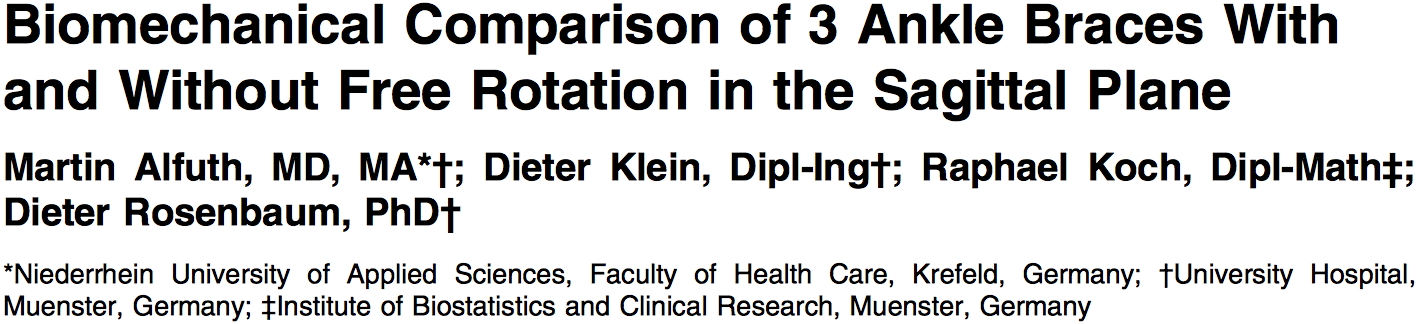 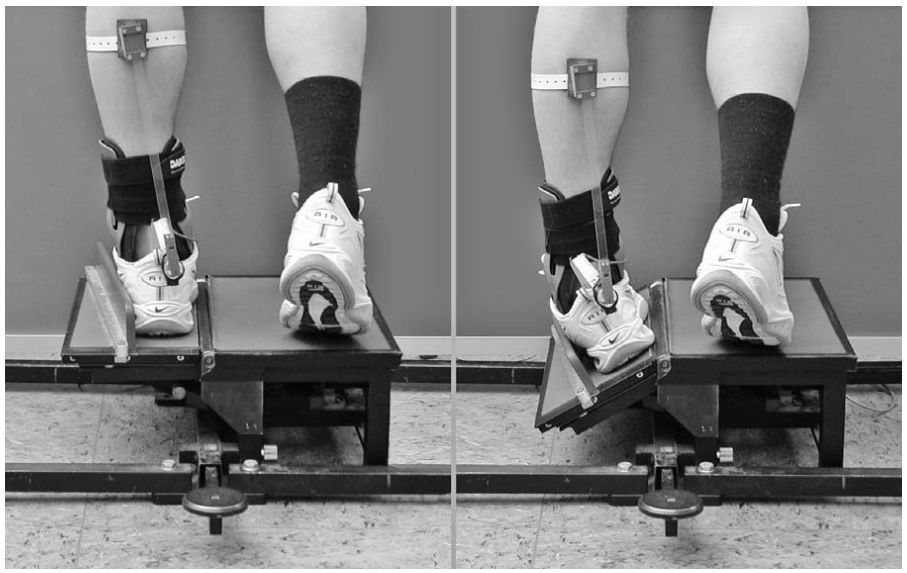 [Speaker Notes: EXISTE-IL UNE DIFFERENCE ENTRE LES ATTELLES STABILISATRICE ?

Journal of Athletic training – 2014

Comparaison de 3 orthèse stabilisatrices de cheville : 
Pas de différence significative sur le contrôle du varus]
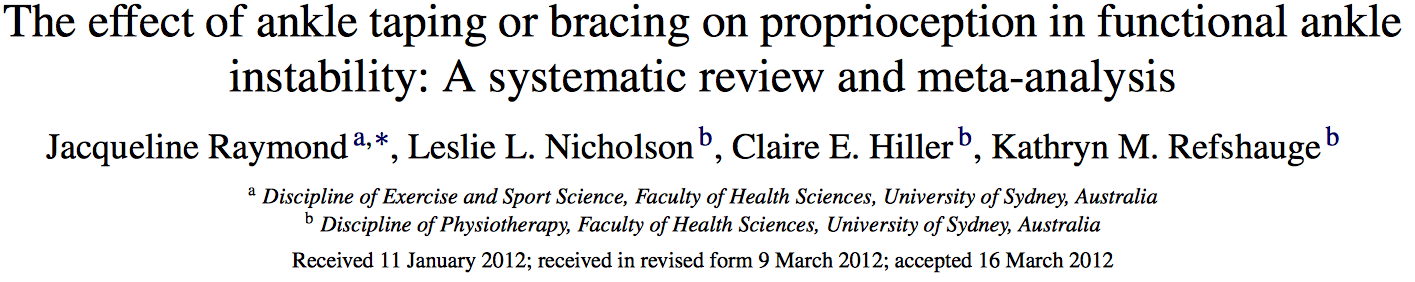 Effet sur la proprioception
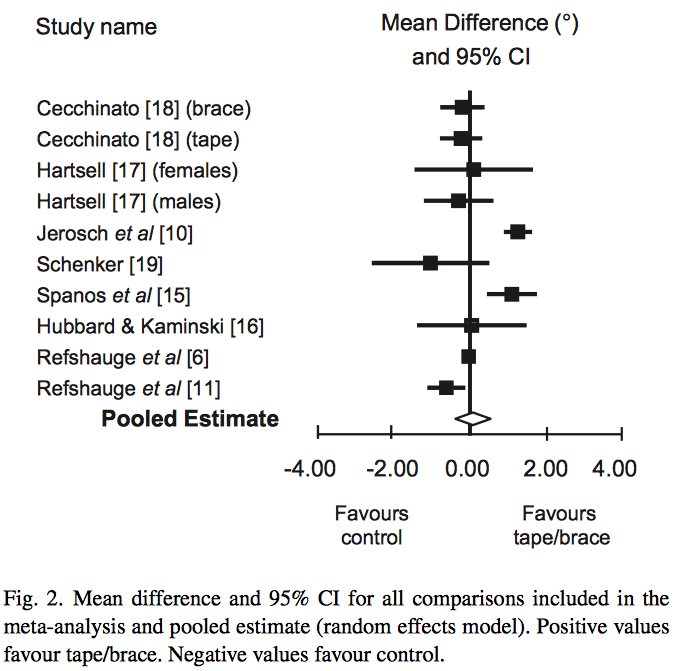 Position articulaire
Détection de mouvement
Direction
[Speaker Notes: EST-CE QU’UN STRAP OU UNE ATTELLE MODIFIE LA PROPRIOCEPTION ??

On veut garder une bonne proprioception

Flexion /extension
Inversion / éversion]
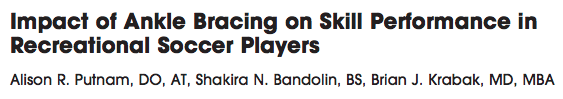 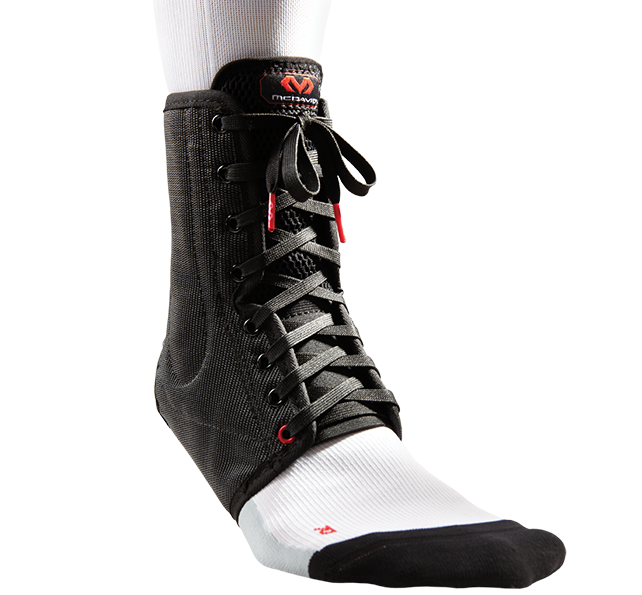 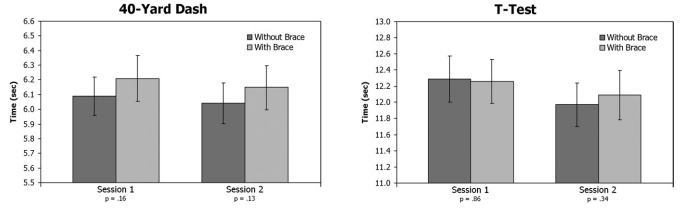 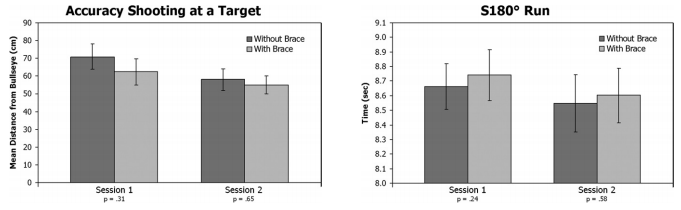 [Speaker Notes: EST-CE QU’UNE ATTELLE MODIFIE LES PERFORMANCES SPORTIVES ???]
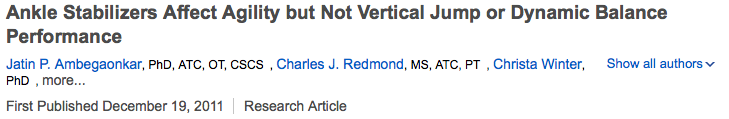 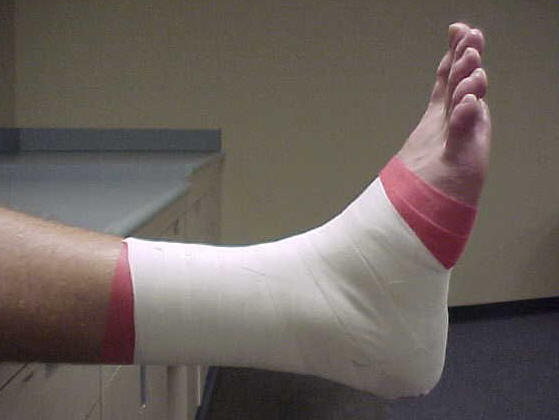 Saut vertical
Agilité 
Right Boomerang Run Test
Equilibre dynamique 
Modifed Bass Test
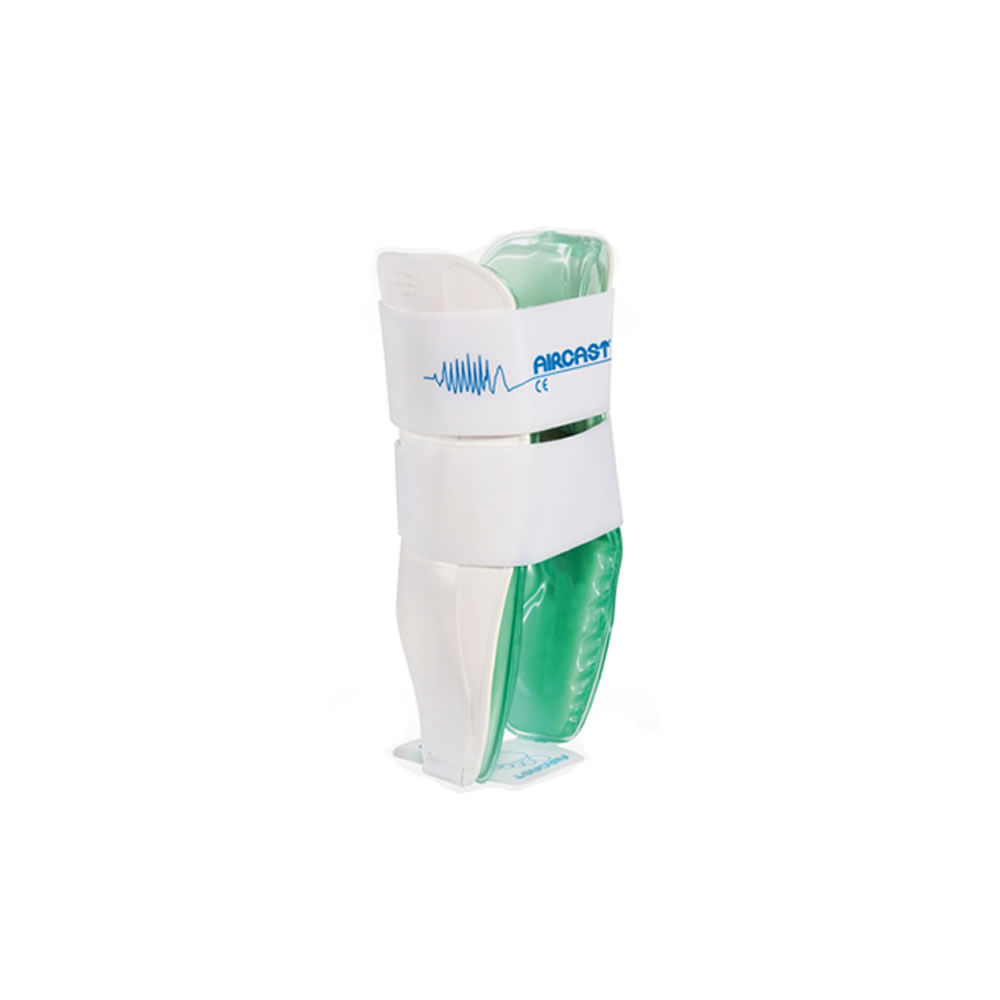 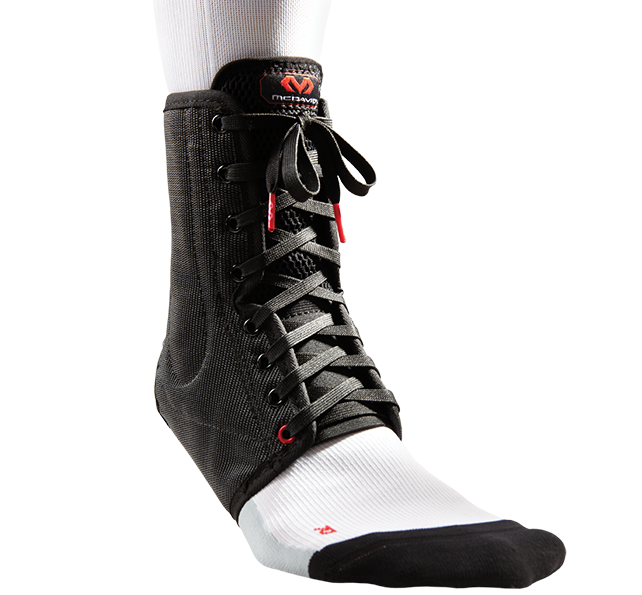 [Speaker Notes: AUTRE ETUDE : EST-CE QU’UNE ATTELLE MODIFIE LES PERFORMANCES SPORTIVES ???

10 volontaires 
4 conditions : 
	Tape
	Lace-up
	Air cast
	sans attelle
1 test standardisé]
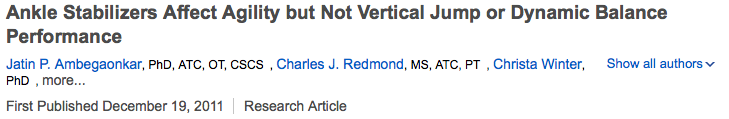 Stabilité
Performances
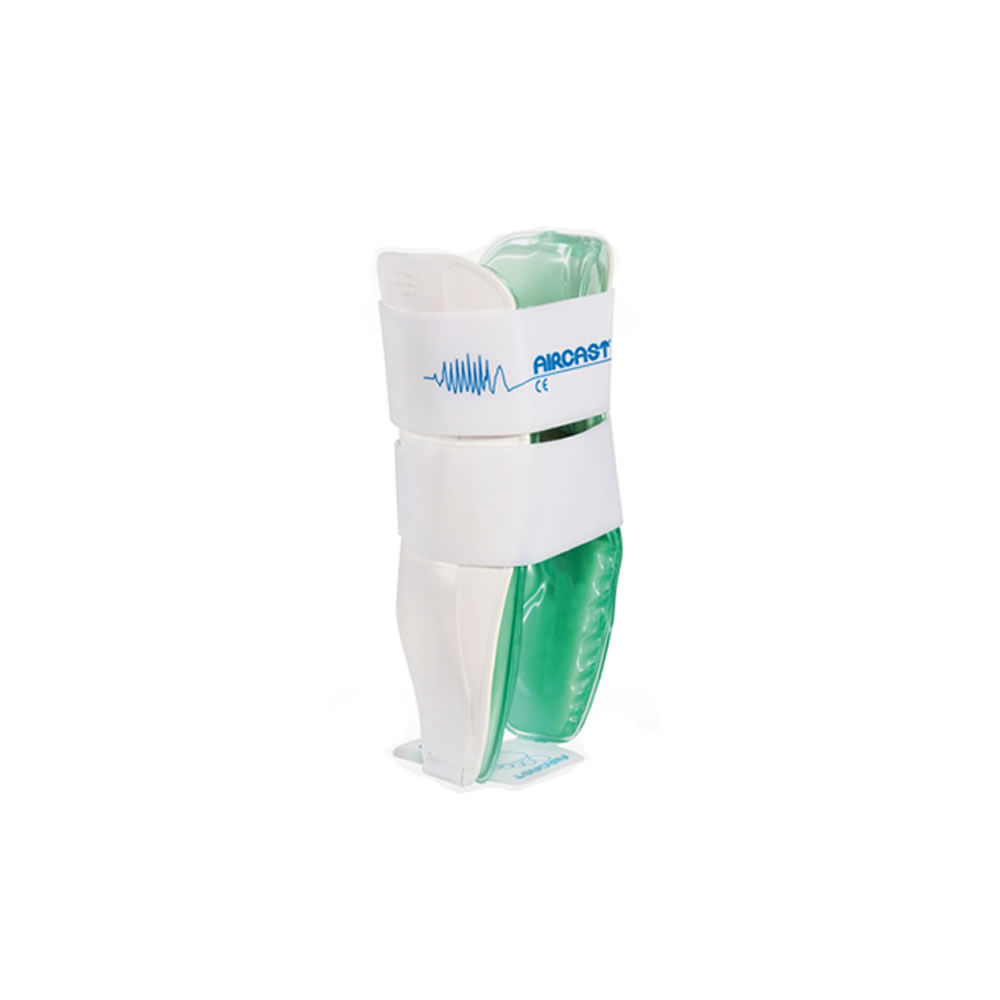 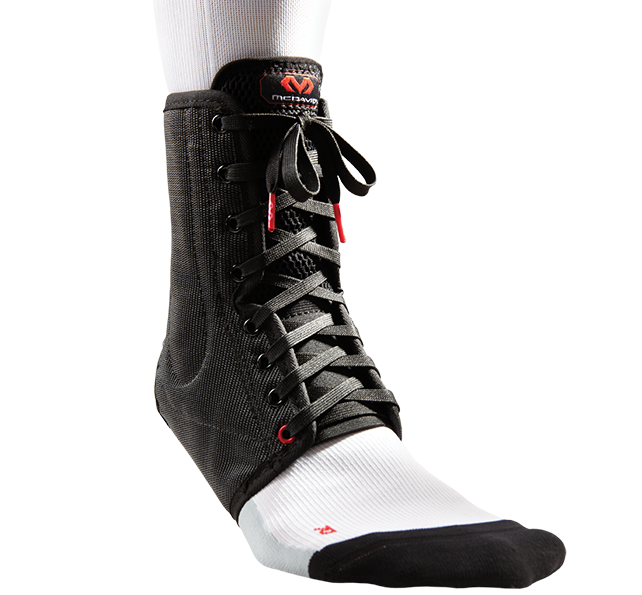 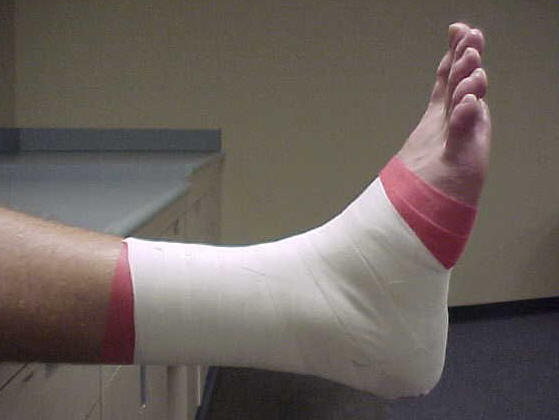 [Speaker Notes: 10 volontaires 
4 conditions : 
	Tape
	Lace-up
	Air cast
	sans attelle
1 test standardisé]
Problème du LTFAI
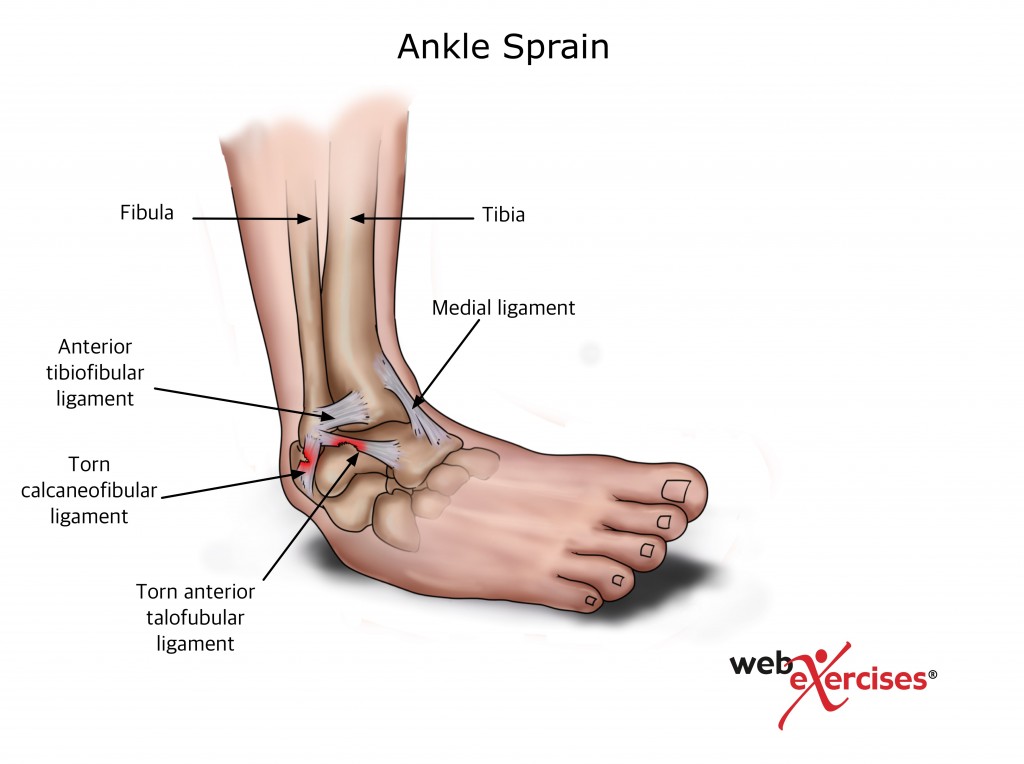 Pas toujours identifié
Testing spécifique
Très souvent associé
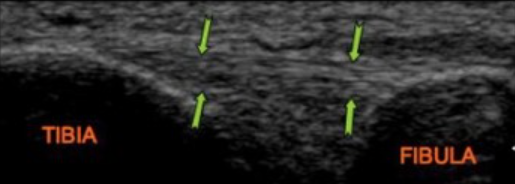 Problème du LTFAI
Délais de repris de sport plus 
Difficulté d’immobilisation
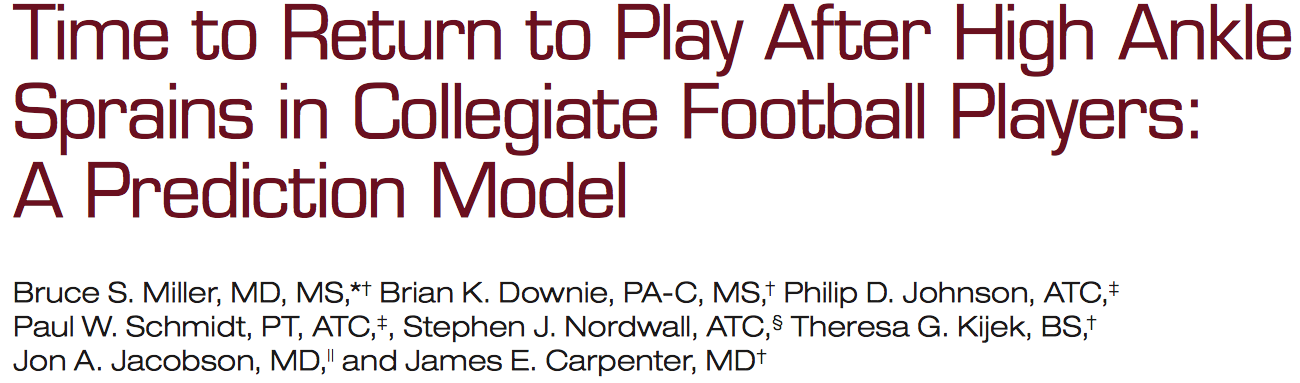 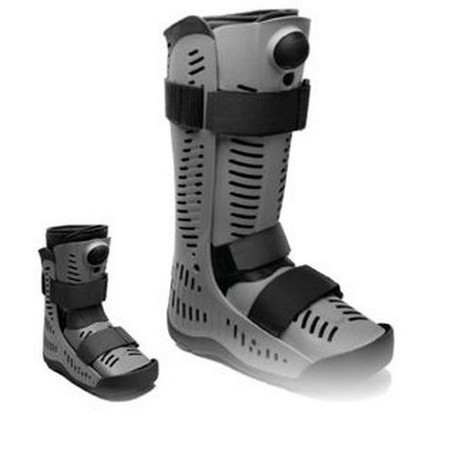 TAPE
« TAPE »
« K-TAPE »
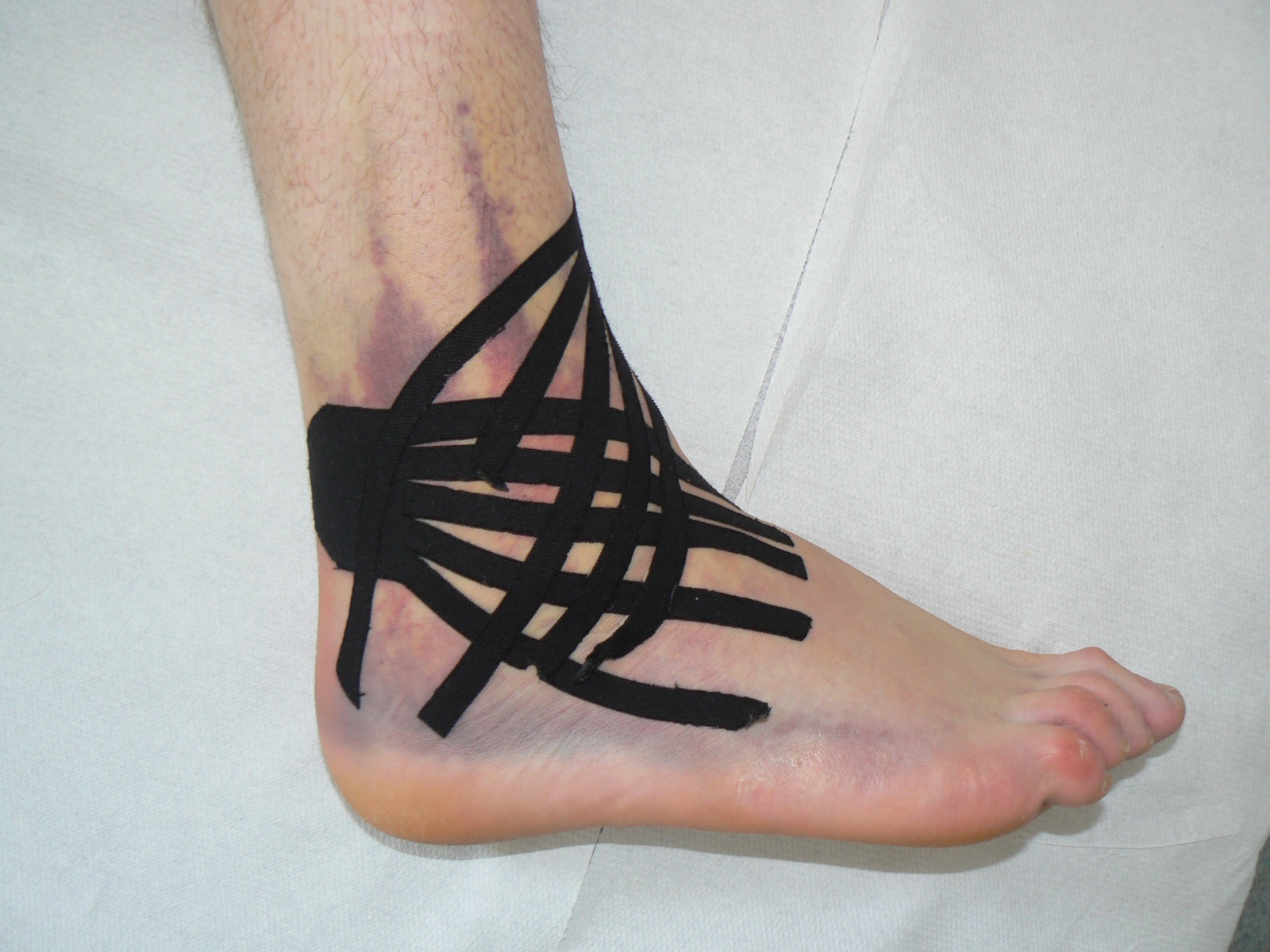 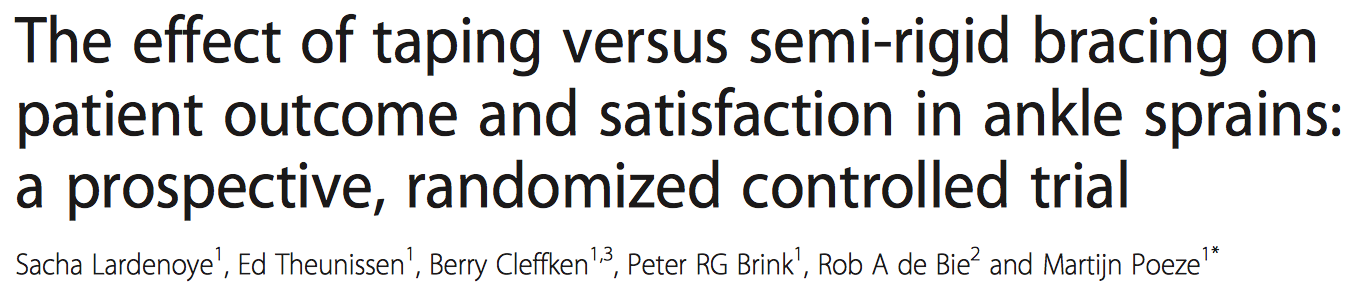 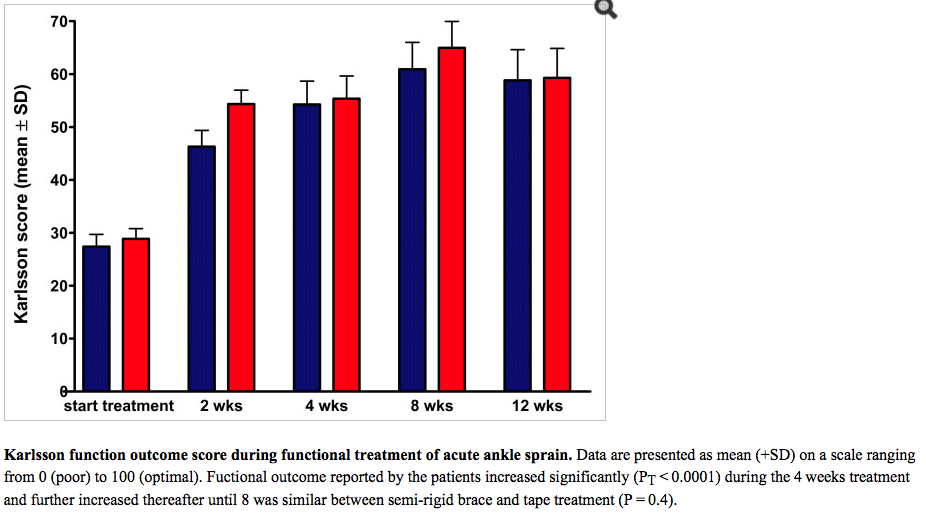 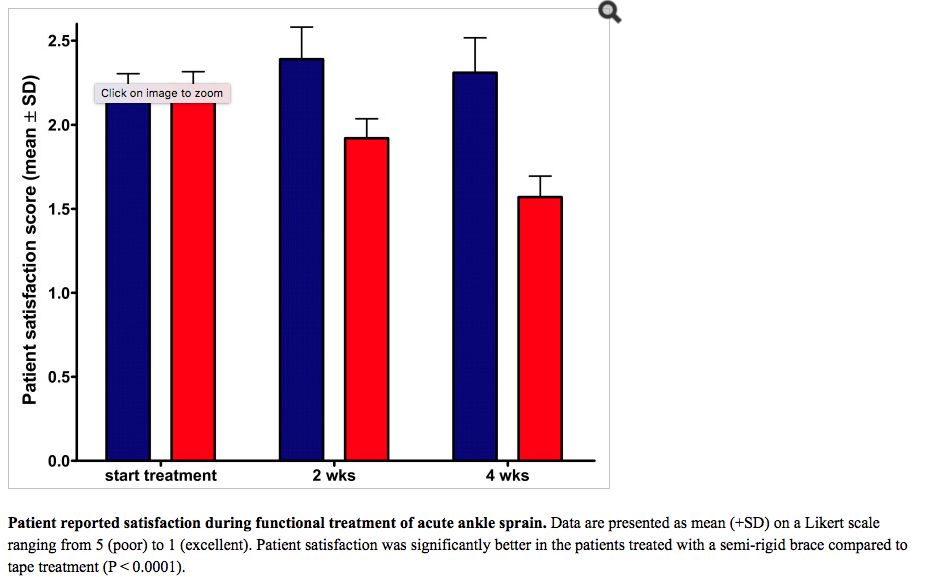 Pas de différence sur le temps de parcours entre cheville sans et avec « tape »
Activité musculaire  sur long fibulaire (condition « tape »)
Activité musculaire  sur court fibulaire et soléaire
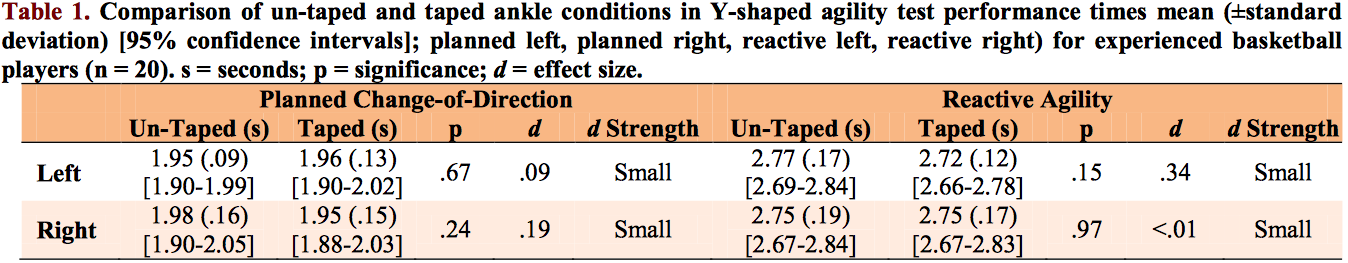 Efficacité du K-Tape
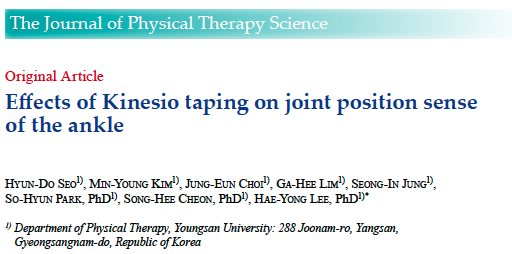 26 adultes sains
Mesure du position articulaire Biodex
Sans et Avec K-Taping
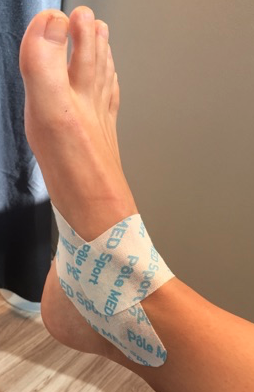 Meilleur sur la dorsiflexion et inversion
 Améliore la proprioception
[Speaker Notes: 1) The purpose of this study was to examine the effect of Kinesio taping on the joint position sense of the ankle. [Subjects and Methods] The subjects of this study were 26 nomal adults who had experienced ankle sprain. Kinesio taping was applied over the ankle medial ligament and ankle lateral ligament with eight pattern reinforcement taping. Joint position sense was measured using isokinetic equipment (Biodex System 4 pro dynamometer, Biodex Medical systems Inc., USA) during dorsiflexion/plantarflexion and inversion/eversion, before and after taping. Statistical analyses were performed using SPSS 21.0 for Windows. [Results] Joint position sense after Kinesio taping was improved in the dorsiflexion and inversion positions. [Conclusion] According to the results of this study, Kinesio taping of the ankle is effective for the prevention of ankle sprain.]
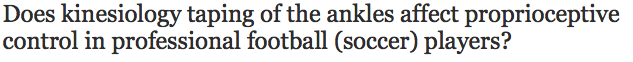 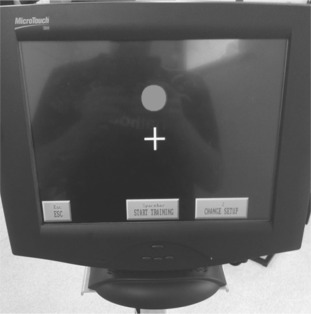 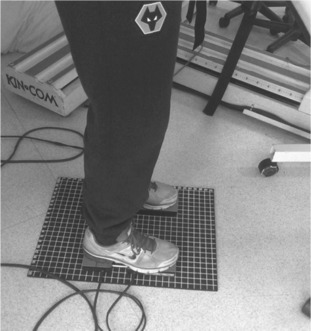 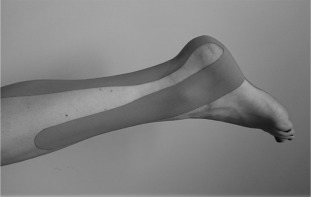 [Speaker Notes: UK Championship League Football Club
wenty male professional football players over the age of 18, currently match fit with no injuries.]
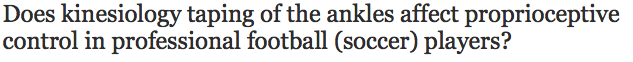 Pas de différence significative
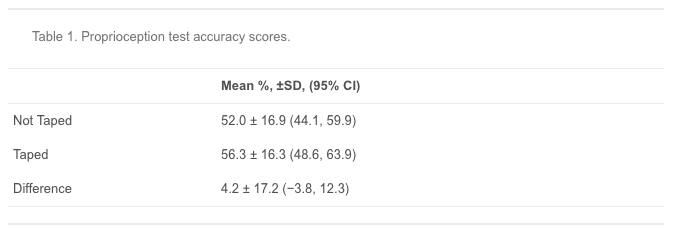 [Speaker Notes: UK Championship League Football Club
wenty male professional football players over the age of 18, currently match fit with no injuries.]
Efficacité du K-Tape
Sur la proprioception 
Sur l’œdème
[Speaker Notes: 1) The purpose of this study was to examine the effect of Kinesio taping on the joint position sense of the ankle. [Subjects and Methods] The subjects of this study were 26 nomal adults who had experienced ankle sprain. Kinesio taping was applied over the ankle medial ligament and ankle lateral ligament with eight pattern reinforcement taping. Joint position sense was measured using isokinetic equipment (Biodex System 4 pro dynamometer, Biodex Medical systems Inc., USA) during dorsiflexion/plantarflexion and inversion/eversion, before and after taping. Statistical analyses were performed using SPSS 21.0 for Windows. [Results] Joint position sense after Kinesio taping was improved in the dorsiflexion and inversion positions. [Conclusion] According to the results of this study, Kinesio taping of the ankle is effective for the prevention of ankle sprain.]
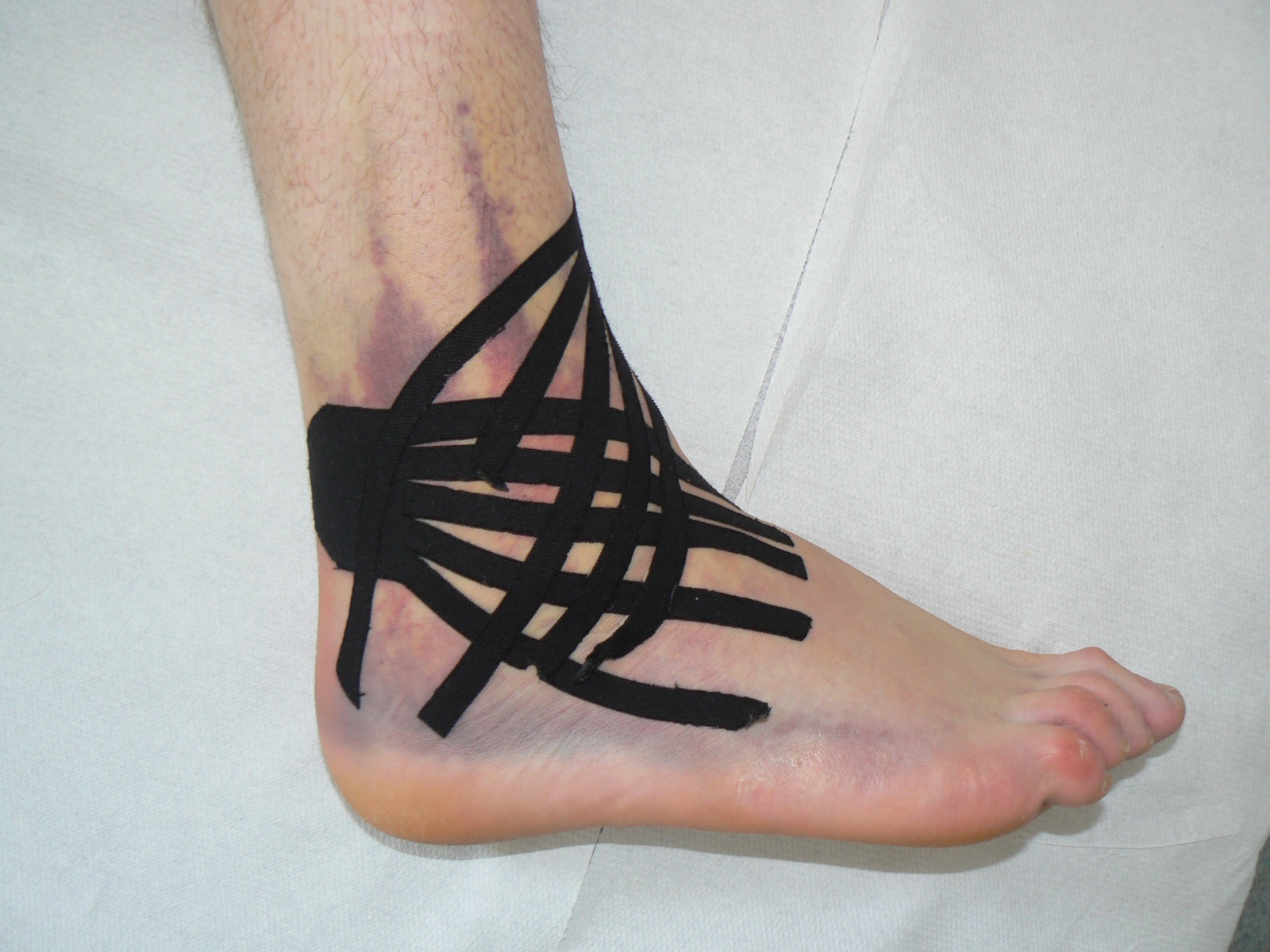 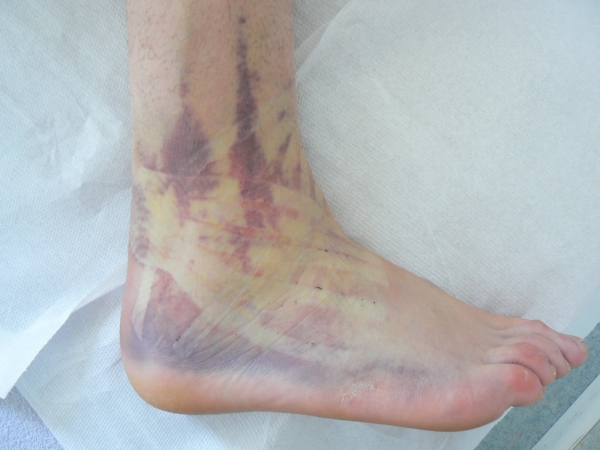 [Speaker Notes: 1) The purpose of this study was to examine the effect of Kinesio taping on the joint position sense of the ankle. [Subjects and Methods] The subjects of this study were 26 nomal adults who had experienced ankle sprain. Kinesio taping was applied over the ankle medial ligament and ankle lateral ligament with eight pattern reinforcement taping. Joint position sense was measured using isokinetic equipment (Biodex System 4 pro dynamometer, Biodex Medical systems Inc., USA) during dorsiflexion/plantarflexion and inversion/eversion, before and after taping. Statistical analyses were performed using SPSS 21.0 for Windows. [Results] Joint position sense after Kinesio taping was improved in the dorsiflexion and inversion positions. [Conclusion] According to the results of this study, Kinesio taping of the ankle is effective for the prevention of ankle sprain.]
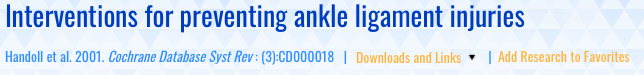 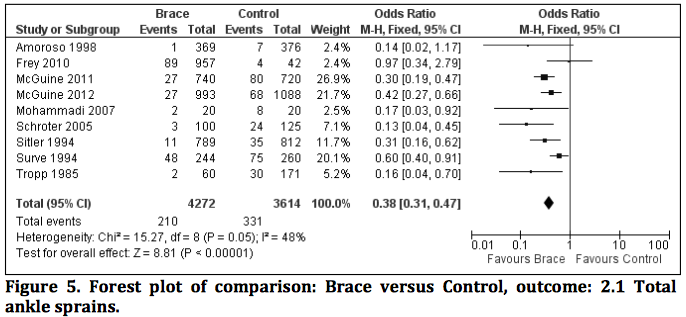 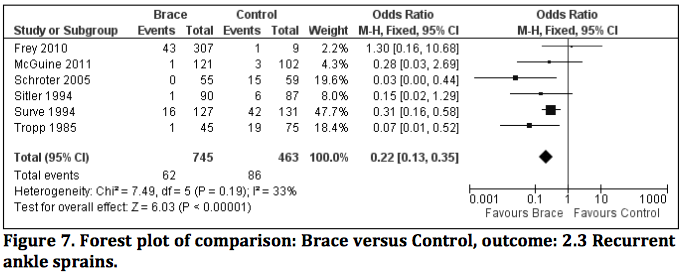 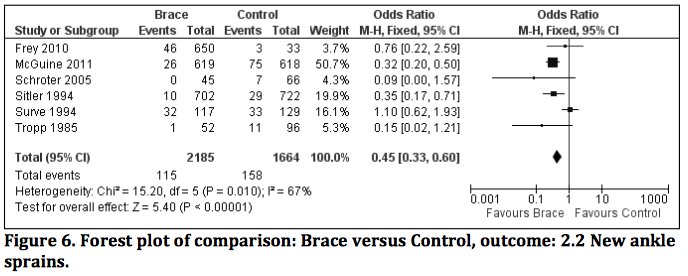 [Speaker Notes: Effet positif des orthèse semi-rigides et ar-cast dans les sports à risques : Soccer, Basket]
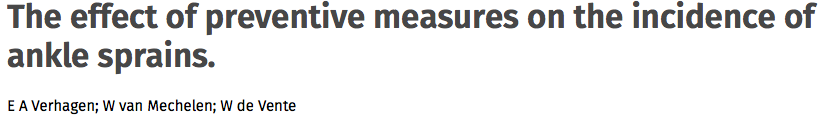 L’utilisation d’une attelle ou d’un tape :
  incidence d’entorse
  gravité de la récidive
 Attelle > Tape ?
ATCD d’entorse ? 
Chaussures montantes  
Proprioception +++
[Speaker Notes: Article ancien – Publié en 2000 dans Clinical journal of sport Medicine
Revue de 1980 à 1998

Recherche : « prevention » ankle taping ankle bracing orthosis shoes

Attelle > Tape ? = Tendance]
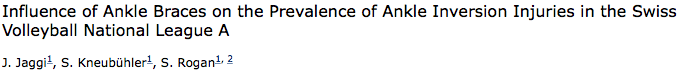 > 30 % d’utilisateur d’orthèse
60 %  en prévention primaire
40 % en prévention secondaire. 
Survenue de blessure : Utilisateur > Non utilisateur 

Entrainement > Match
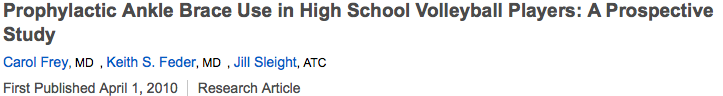 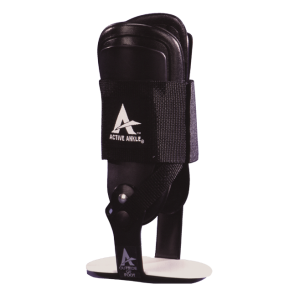 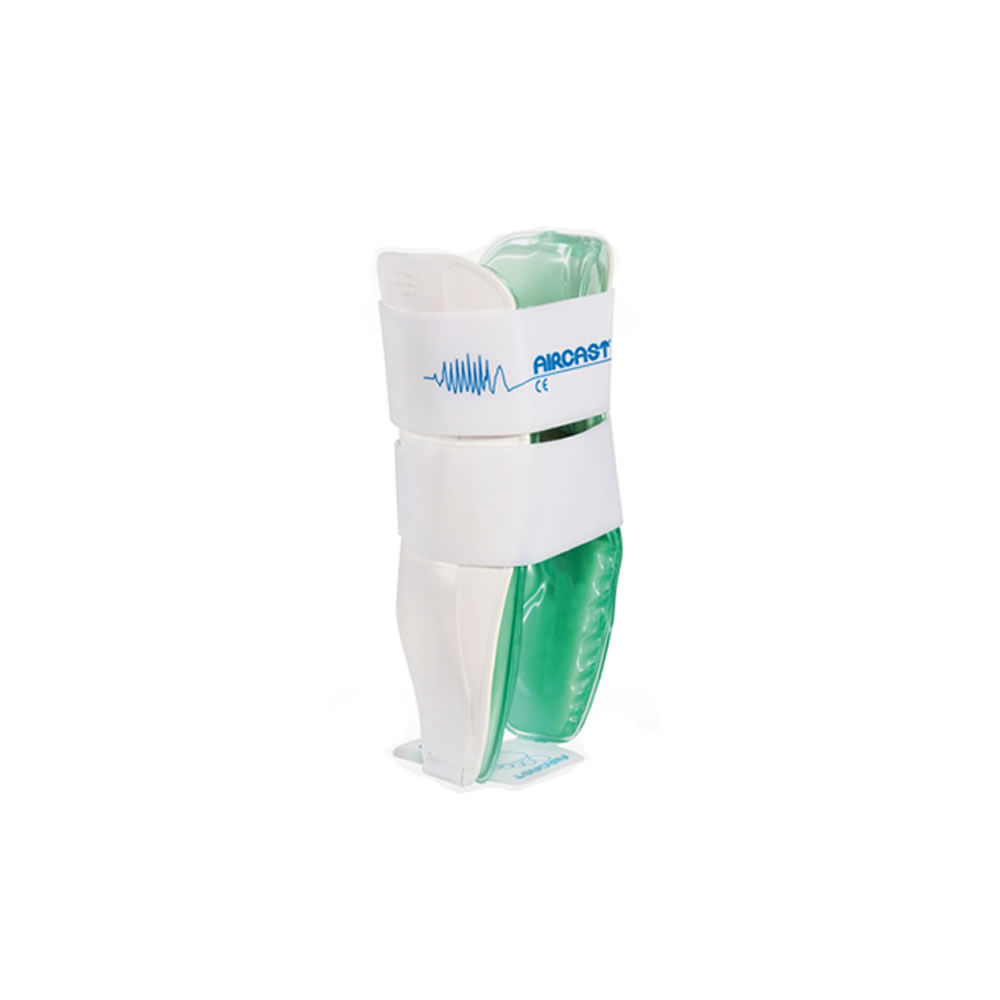 Suivi de 957 joueurs
 
Pas de différences significative dans la prévention de la récidive d’entorse
[Speaker Notes: Suivi de 957 joueurs suivi sur une saison

Pas de différences signitificative dans la prévention de la récidive d’entorse

Ces 2 attelles : 
Active Ankle Trainer 
Aircast Sport Stirrup 

Protege de l’entorse de cheville si pas d’entorse

Meilleur protection des attelles stabilisatrice / Attelle ligamentaire chez la FEMME

Pas d’effet préventif des chausures montantes dans le sport]
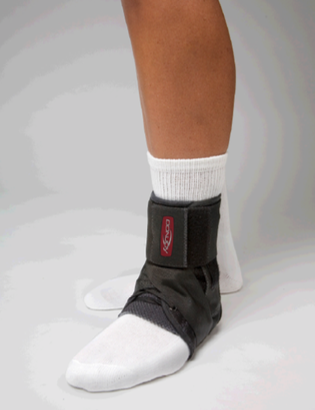 Joueurs avec Orthèse-lacée : 
Plus faible incidence d’entorse
Pas plus de lésion de genou ou MI
Pas de lésion moins grave
[Speaker Notes: Idem chez basketteuse]
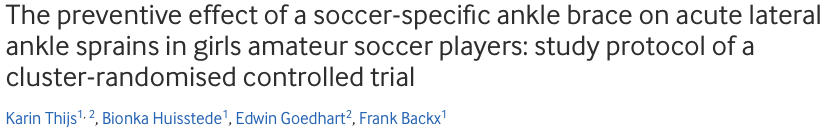 Diminution de l’incidence de 50 %
Conclusion
Effets discutable de l’orthèse dans la prévention de la récidive
Comme toujours : prévention = Action multiples :
Orthèses
Travail de proprio
Merci
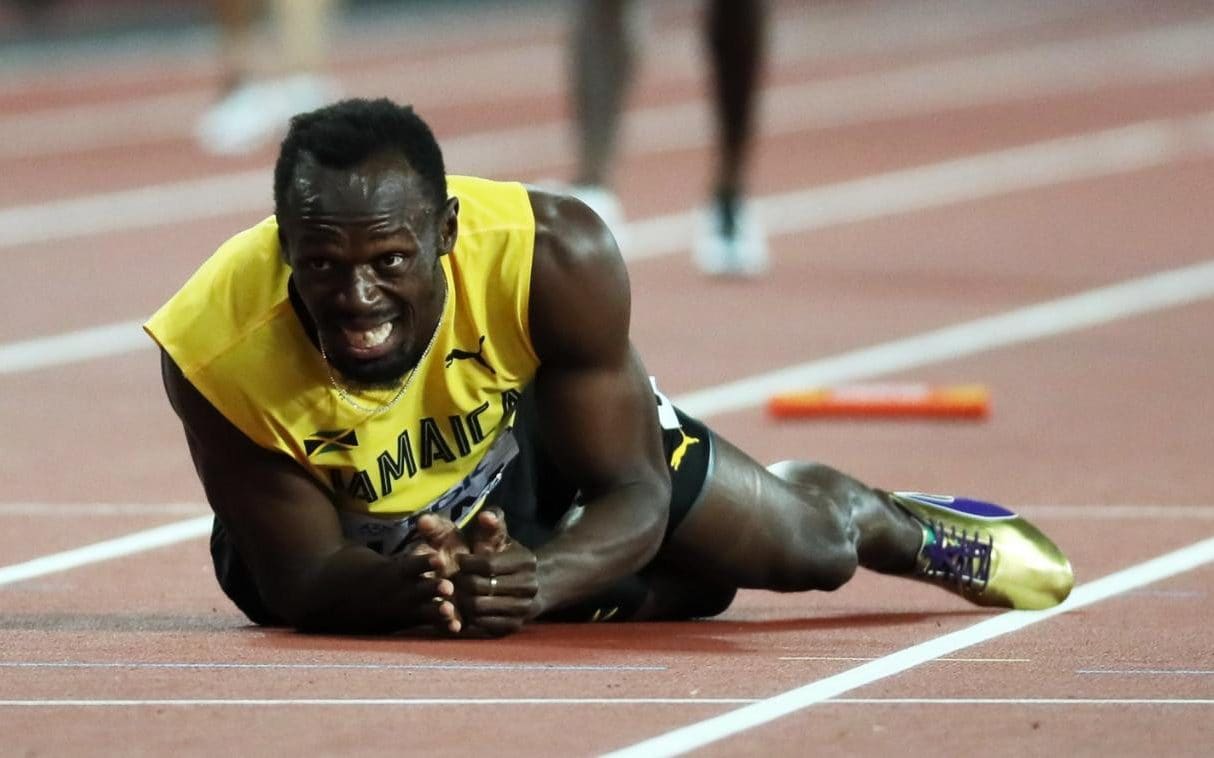 Utilisation d’une orthèse évolutive ?
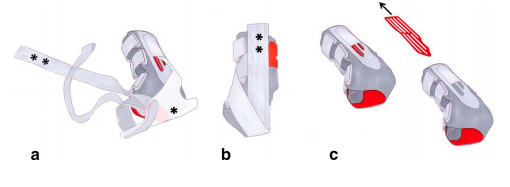 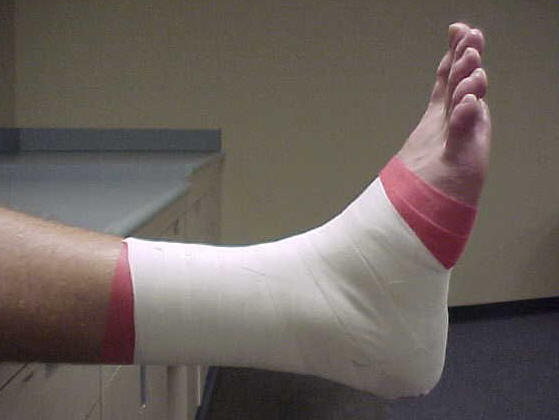 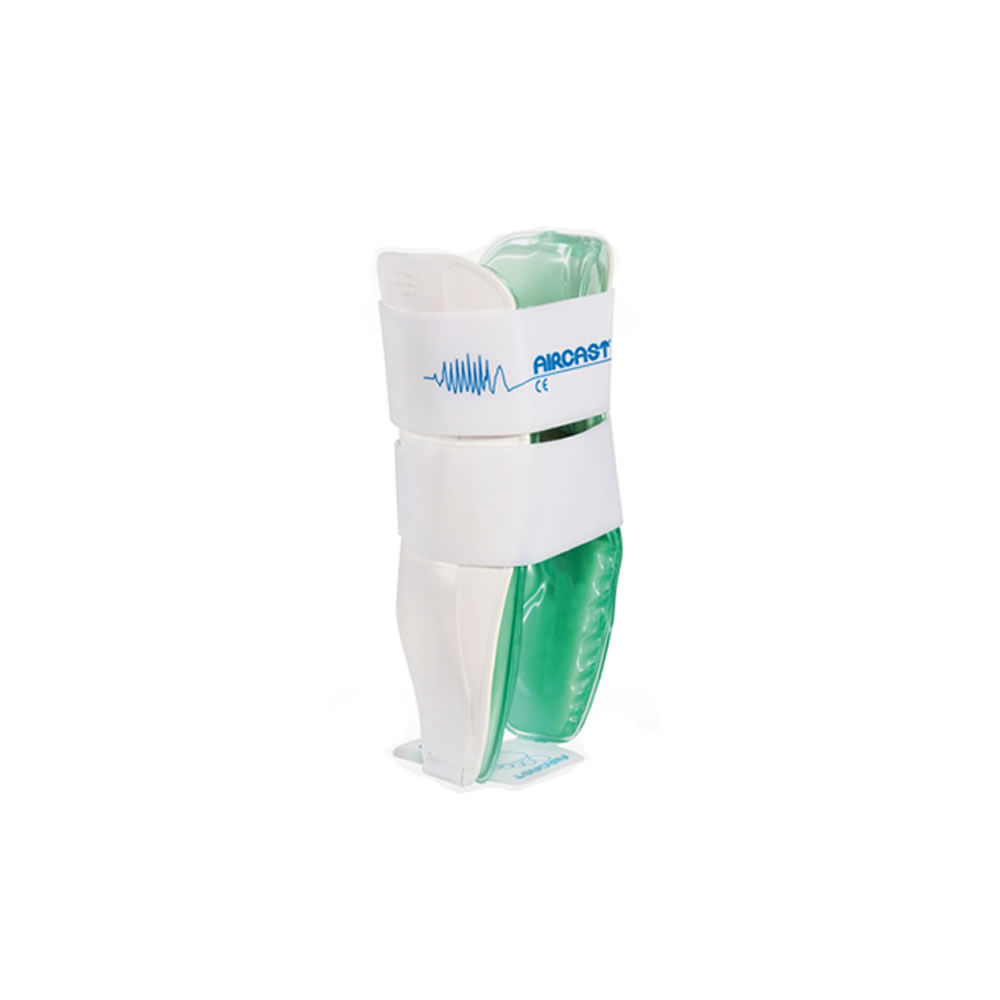 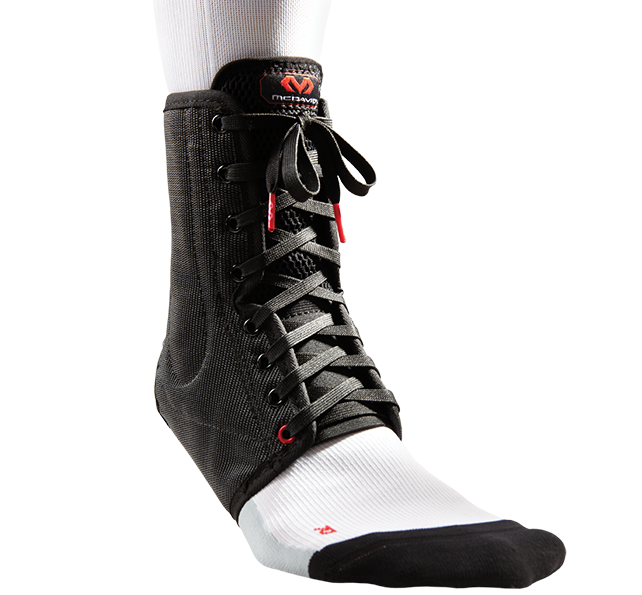 [Speaker Notes: 10 volontaires 
4 conditions : 
	Tape
	Lace-up
	Air cast
	sans attelle
1 test standardisé]
Conclusion
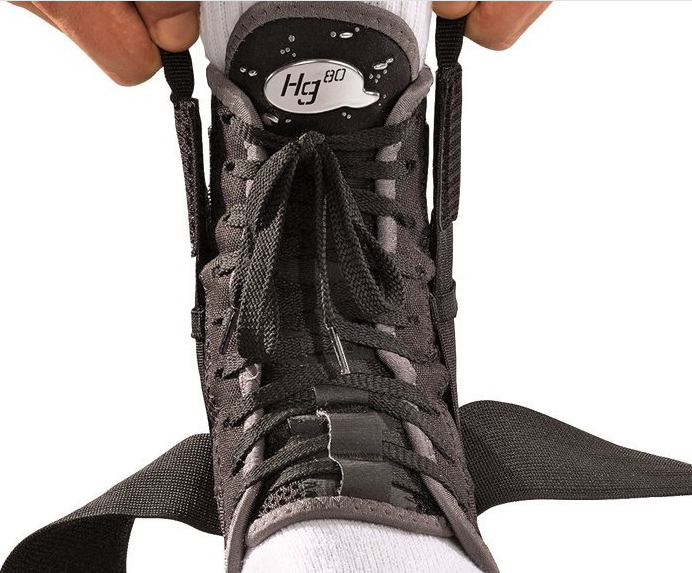 Effet bioméchanique des orthèses
Action sur l’inversion
[Speaker Notes: Journal of Athletic Training 2016]
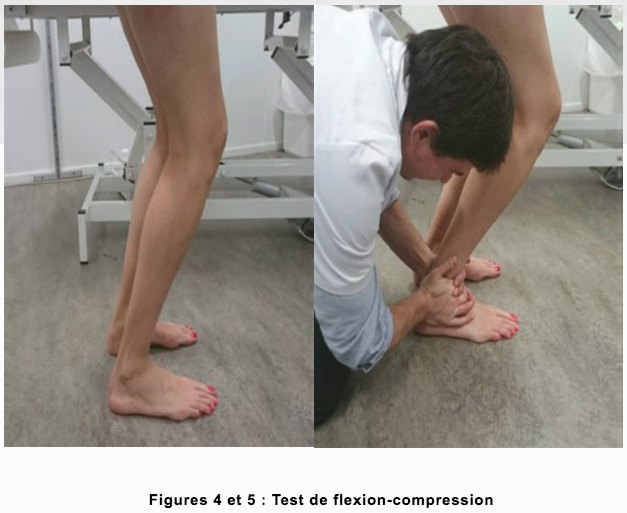 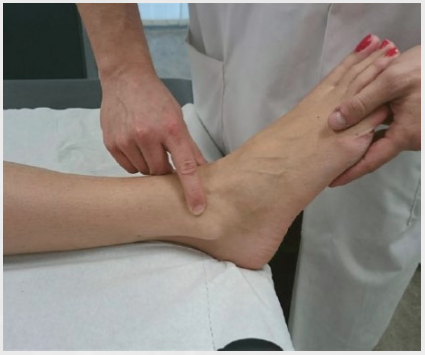 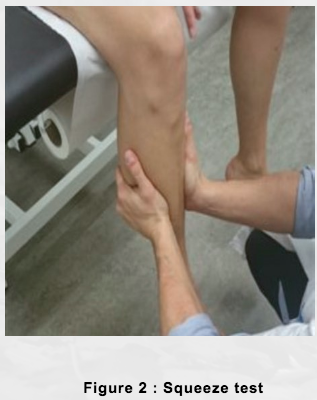 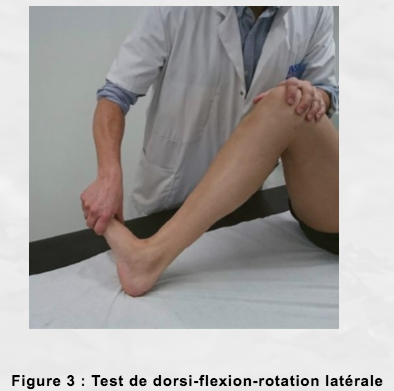